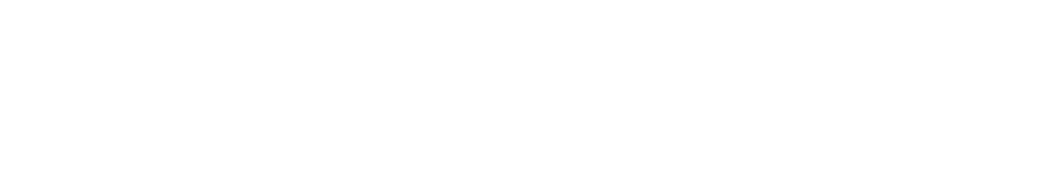 Bridging the gap between science and service…
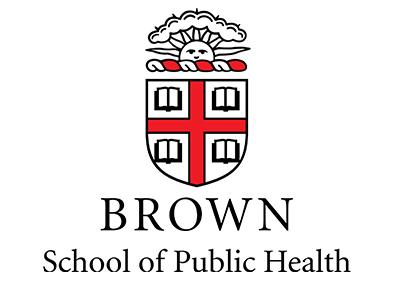 [Speaker Notes: Welcome to CAAS rounds.  For those of you who do not know me, I am Rosemarie Martin. I am here will my esteemed colleagues from the Addiction Technology Transfer Center or ATTC for short.  CAAS rounds today will focus on How the ATTC bridges that gap from science to the SERVICE.   

This year we are celebrating the 30th year of the ATTC.  And September is national recovery month so this is perfect timing for sharing with you a bit about our history and impact in our region.  

The New England ATTC at the Center for Alcohol and Addiction Studies of Brown University has been continuously funded since the ATTC network’s inception in 1993. Having a home in a world-class addiction research center, the New England ATTC fills a unique niche that sets us apart from other ATTCs in the country. Our role as technical assistance purveyors, paired with our home in a center dedicated to advancing science, makes us ideally suited to close the lengthy gap between the development of research-based addiction health services and their adoption to clinical practice.  

How long does it take for new evidence-based finding to reach clinical practice?
Lack of efficient information infrastructure to better connect front-line professionals with the research community
difficulties in translating research into practice
inadequate system to help health care clinicians evaluate the strength of new study findings.
From the time you as a research scientist learn something significant from rigorous research and when the front line workforce changes their service delivery as a result is 17 years.]
Motivating Outpatient Alcoholics to Quit Smoking
Smoking Cessation Treatment for Substance Abusers
Motivational Interviewing for Teen Smoking in the E.R.
Smoke-free Incentives for Pregnant Women and their Partners.
Motivational Interviewing with Adolescent Smoking
Adolescents, Alcohol, and Substance Abuse: Reaching Teens Through Brief Intervention.
Motivational interviewing for teen drinking and driving
Increasing alcoholics’ motivation to quit smoking
Motivational interviewing for ETOH+ in the E.R
Contingency Management and MET for Adolescent Smoking
Family Motivational Interviews for ETOH+ Teens in the ER
Incentives Plus Bupropion for Smoking in Schizophrenics
Smoking Versus Alternative Reinforcers in Adolescents
Contingent vouchers for smoking in substance abusers as adjunct to nicotine patch
Contingency Management for Drug Use in HIV+ Adults after Prison or Jail Release
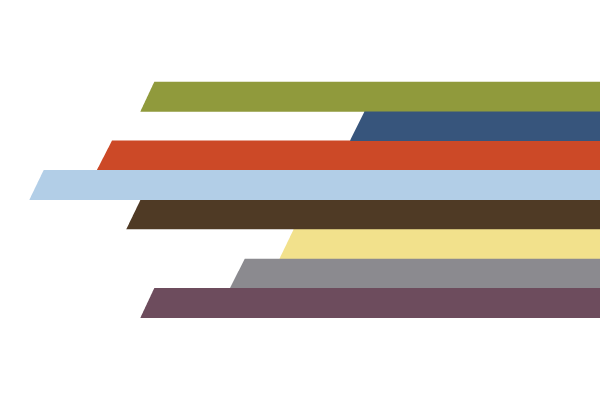 [Speaker Notes: I went back and looked at the titles of grants funded 20 years ago.  I am going to read these out and please make note of themes.]
Meet the Team
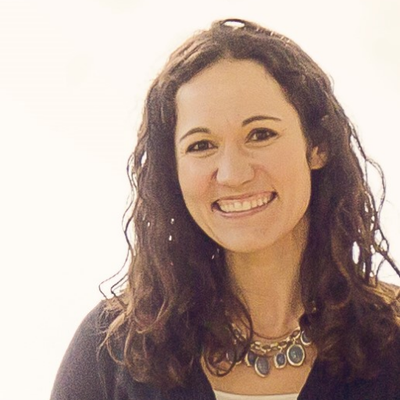 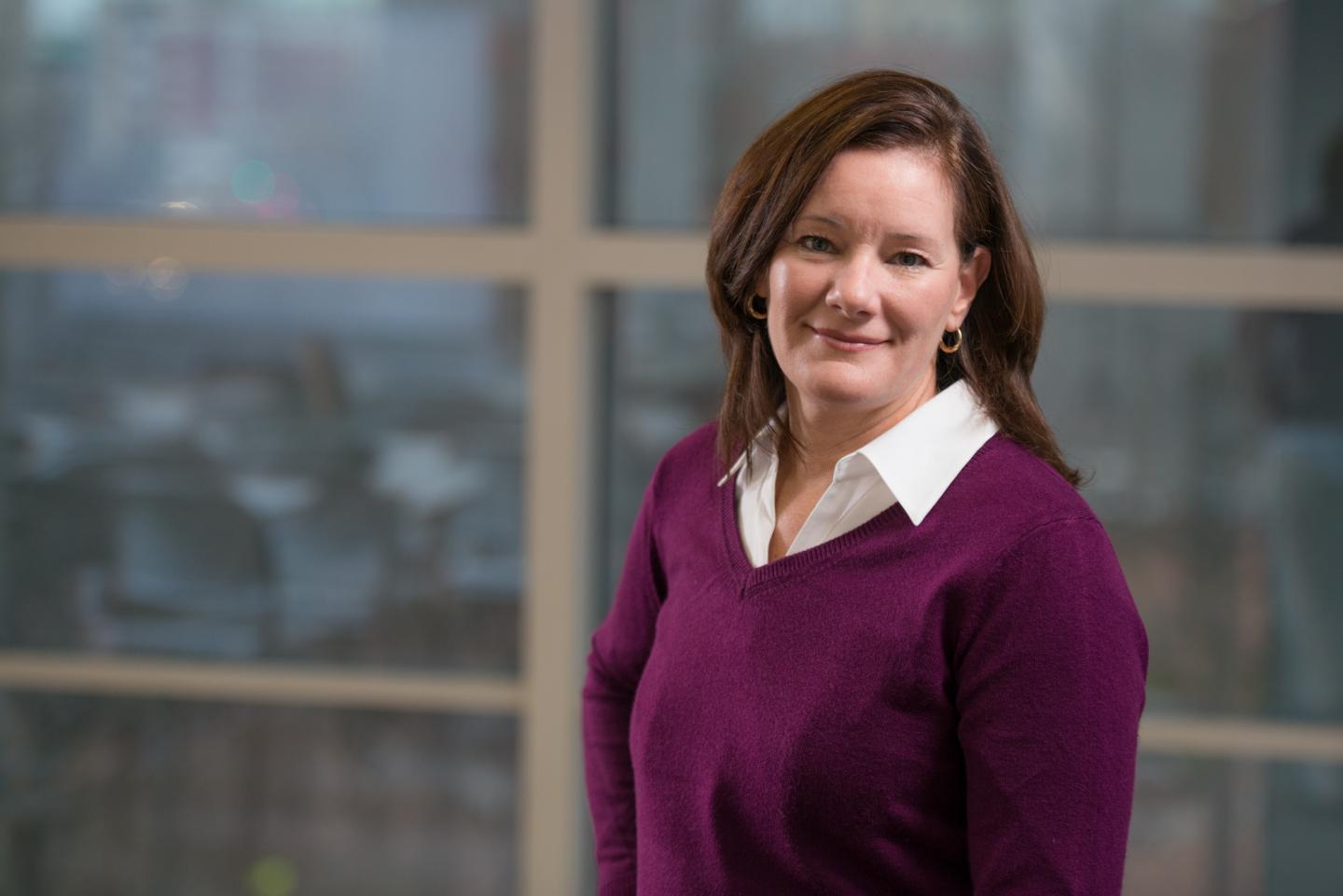 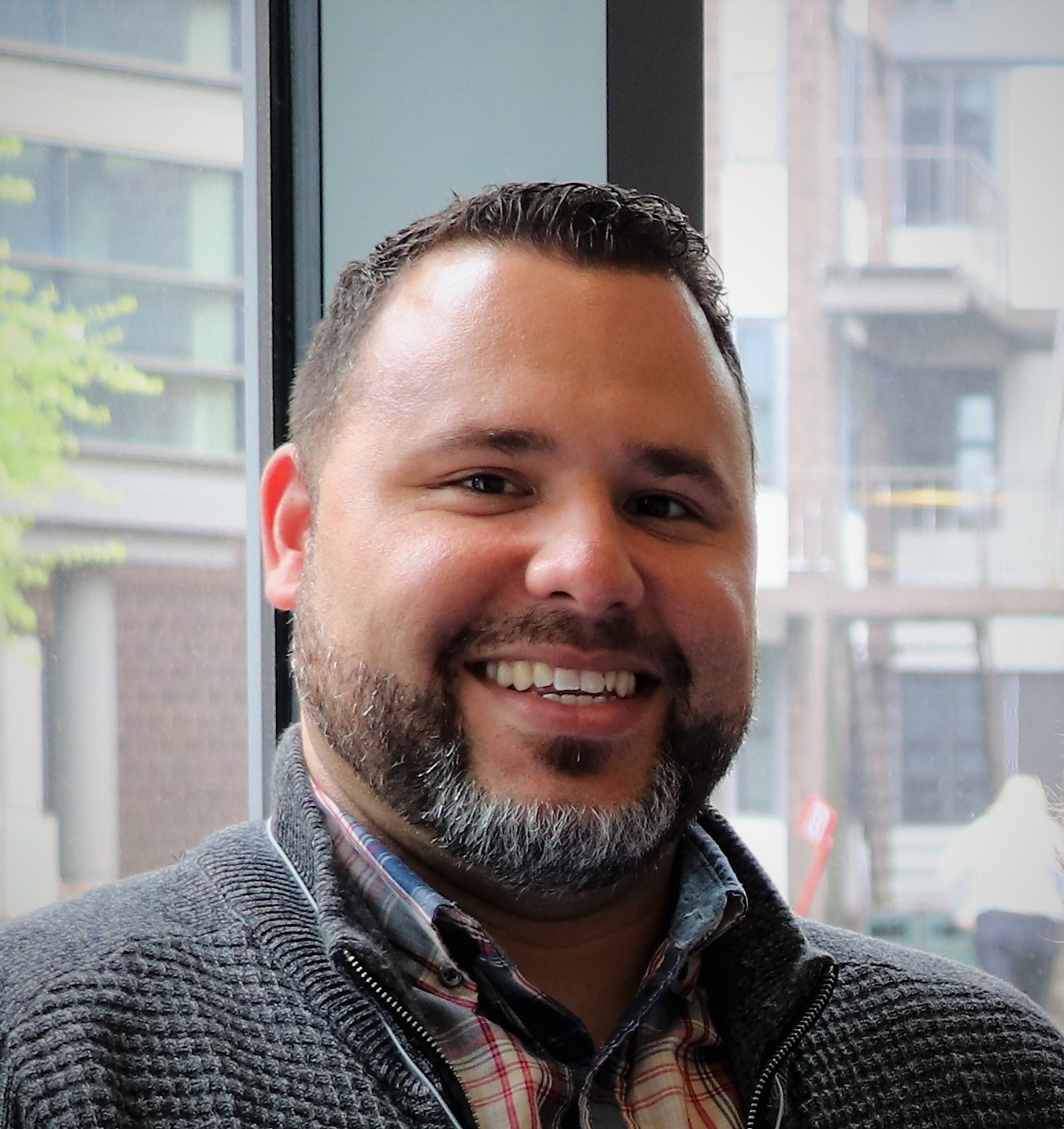 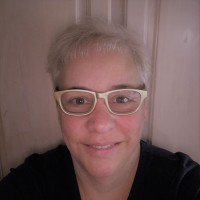 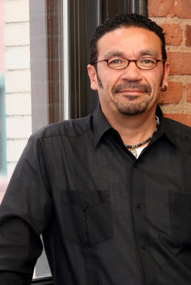 Sara Becker, 
Co-Director
Ray Sanchez, 
App/Tech Coordinator
Rosemarie Martin,
 Project Director
Denise Bayles, 
Training Coordinator
Haner Hernandez
Senior Consultant
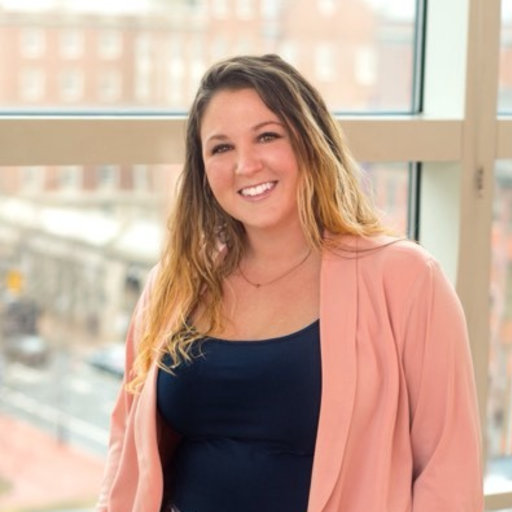 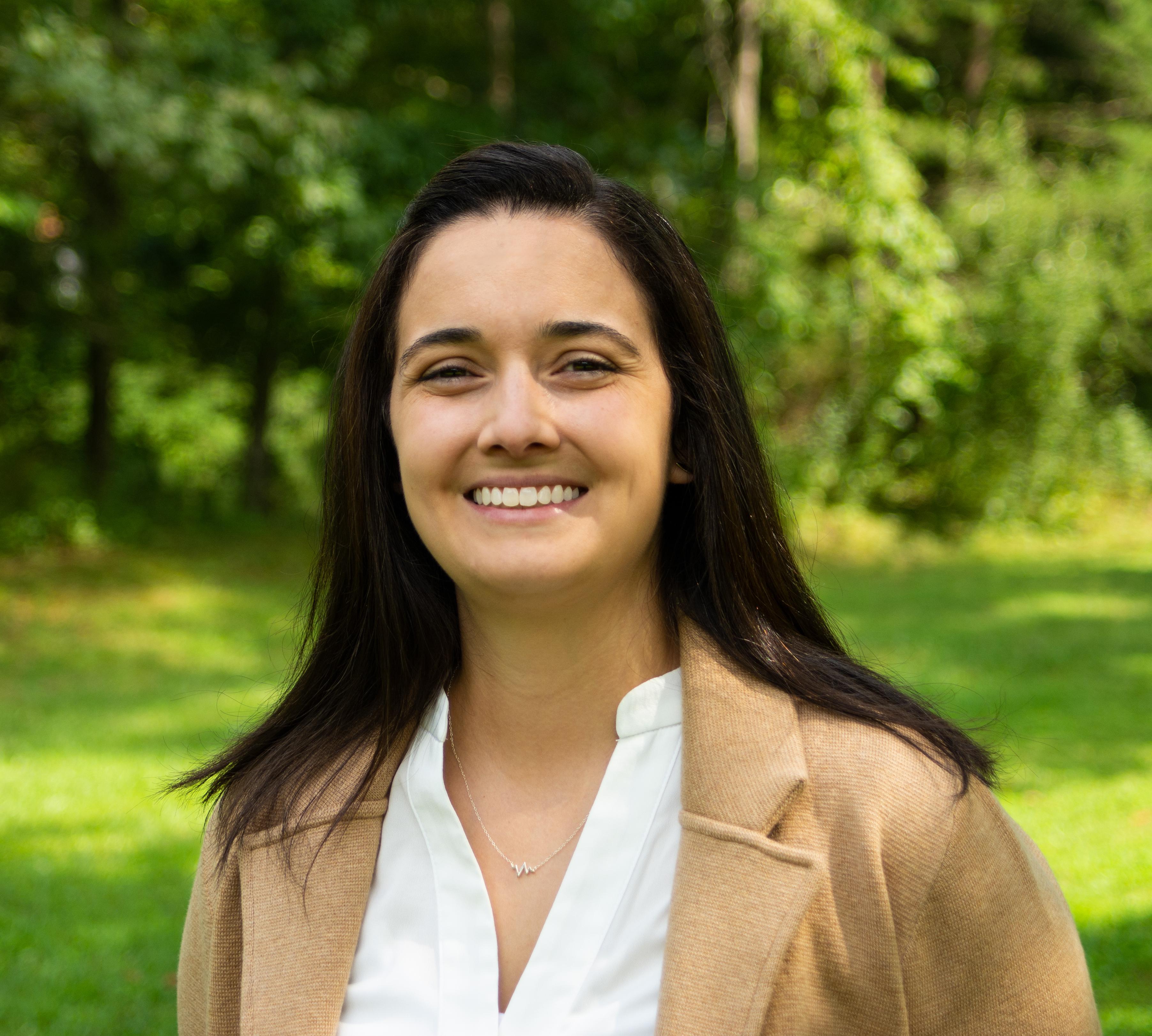 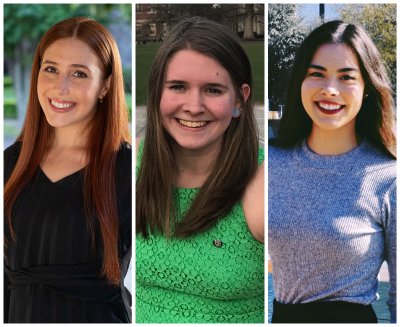 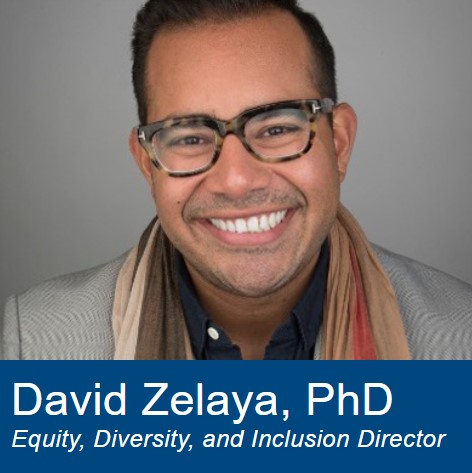 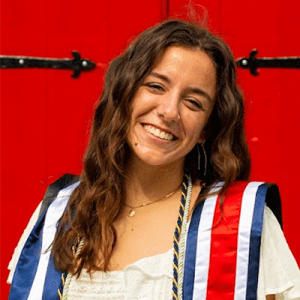 David Zelaya, 
Equity, Diversity, and Inclusion Director
Mika Salas, 
Operations Coordinator
Kelli Scott, 
Evaluation Director
Madeleine Kemo,
Research Assistant
Tonya Tavares, 
Tech Transfer Specialist
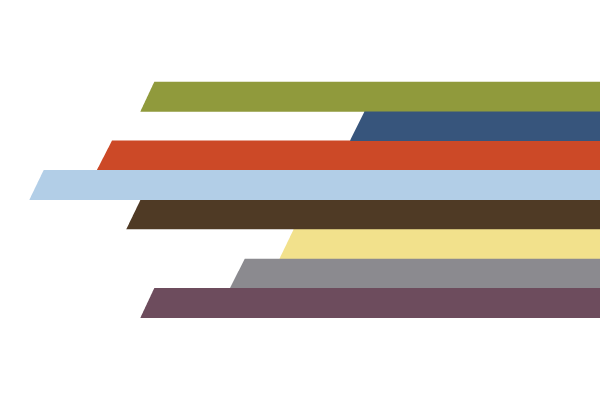 [Speaker Notes: We also have two PhD students that work with us Amelia Bailey, and Siena Napolian that assist with our harm reduction and recovery science initiatives.]
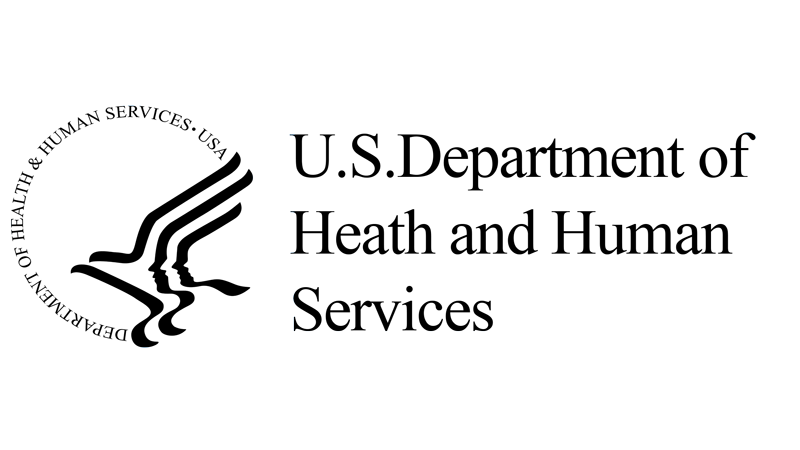 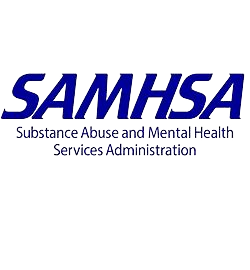 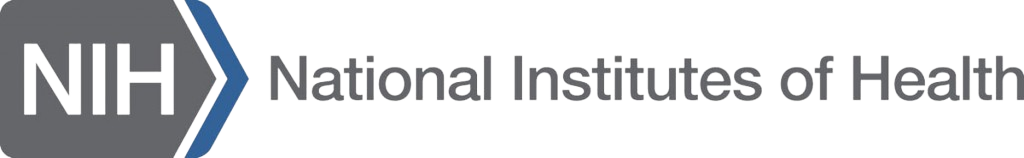 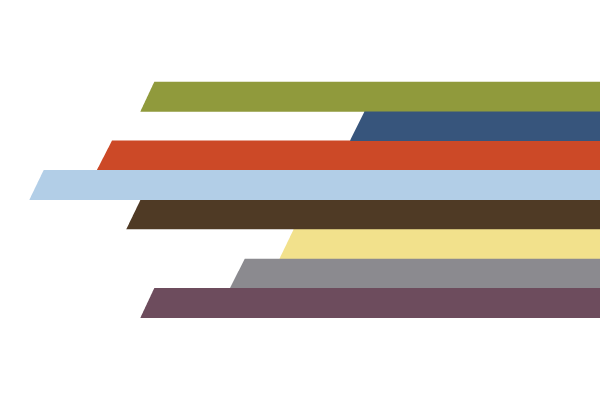 [Speaker Notes: As a visual for understanding where SAMHSA sits within Department of Health and Human Services – SAMHSA is Division with HHS at the same level as NIH which most folks here are most familiar.]
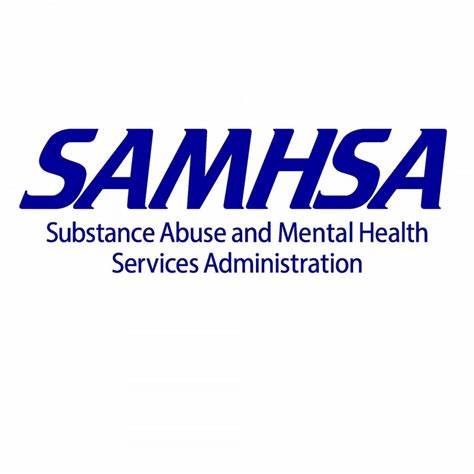 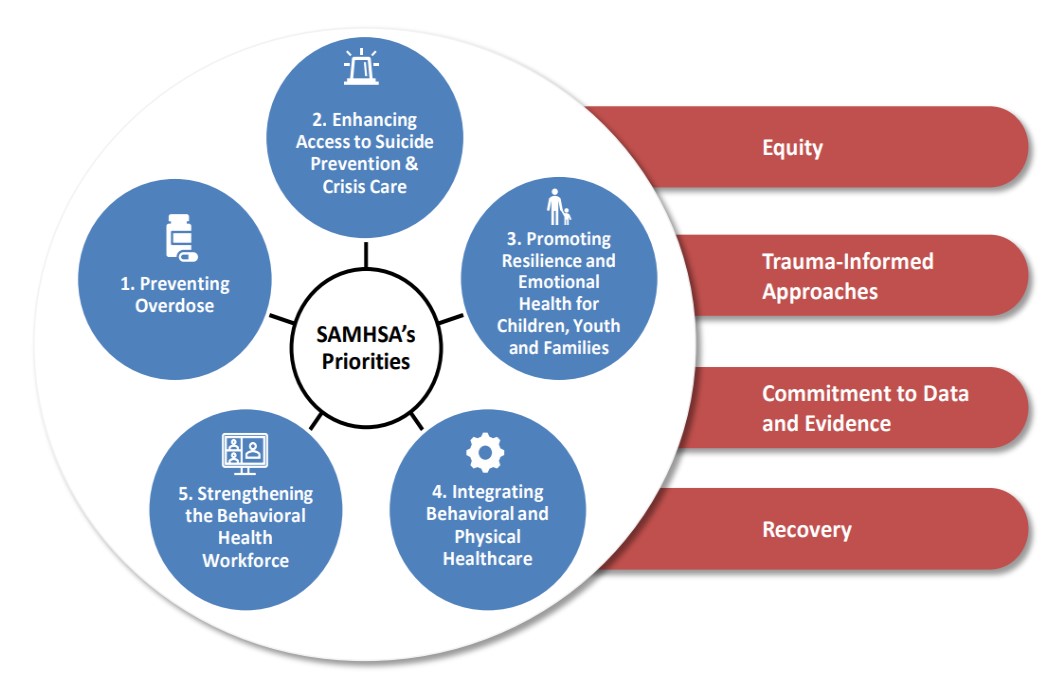 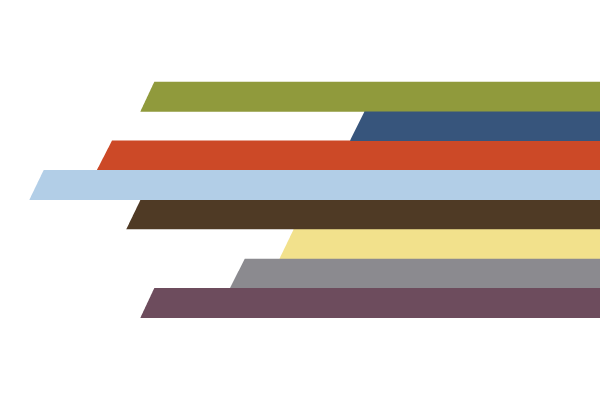 [Speaker Notes: .  Our work at the ATTC is guided by SAMSHAs priorities and principles.  The Strategic Plan integrates four overarching guiding principles across all policies and programs to support SAMHSA in achieving its mission and vision.  The four principles shown in the red bars on the right and they are equity, trauma informed approaches, recovery and commitment to data and evidence.

To achieve its mission, SAMHSA has identified five priority areas to better meet the behavioral health needs of individuals, communities, and service providers.
The five priority areas are:
Preventing Substance Use and Overdose
Enhancing Access to Suicide Prevention and Mental Health Services
Promoting Resilience and Emotional Health for Children, Youth and Families
Integrating Behavioral and Physical Health Care
Strengthening the Behavioral Health Workforce

I am going to start by playing a short video that our National Coordinating Office created that provides a great overview of the ATTC national network.]
Technology Transfer
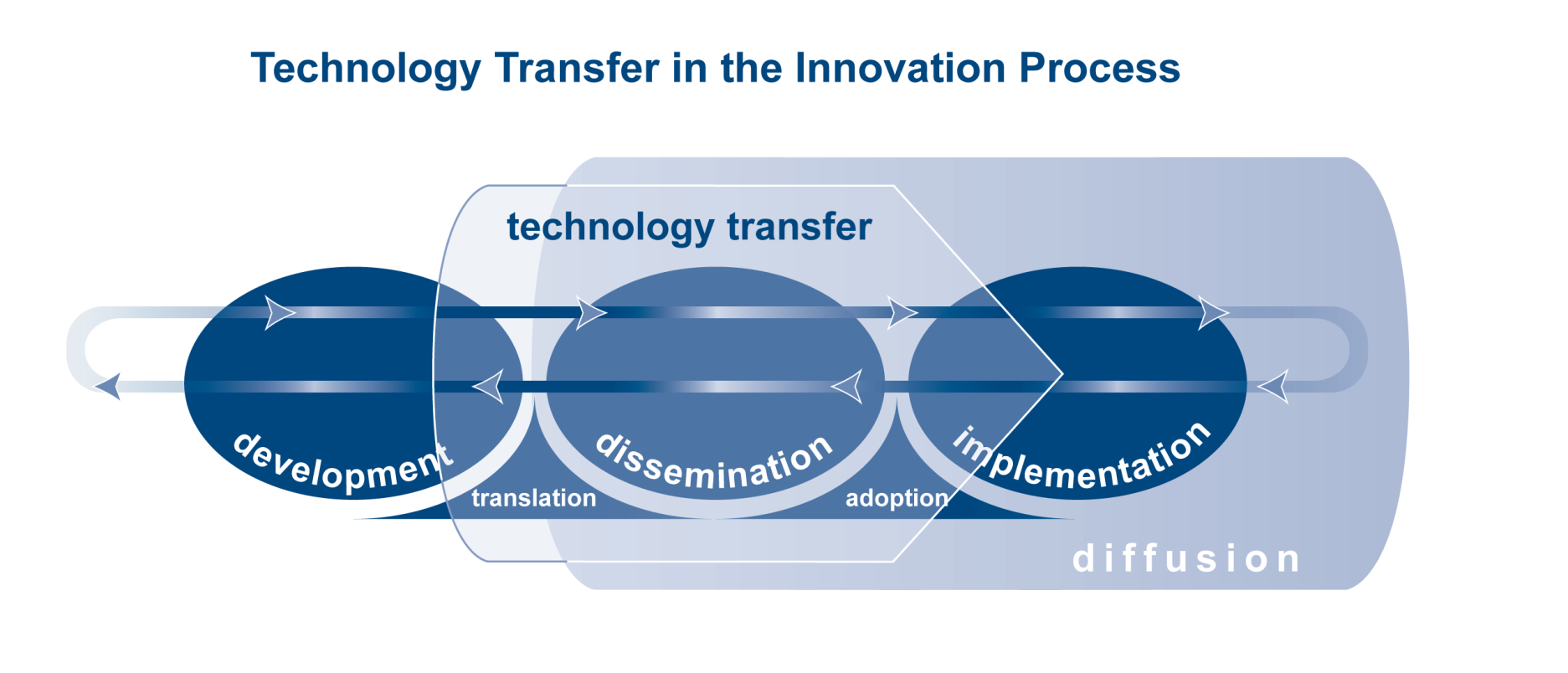 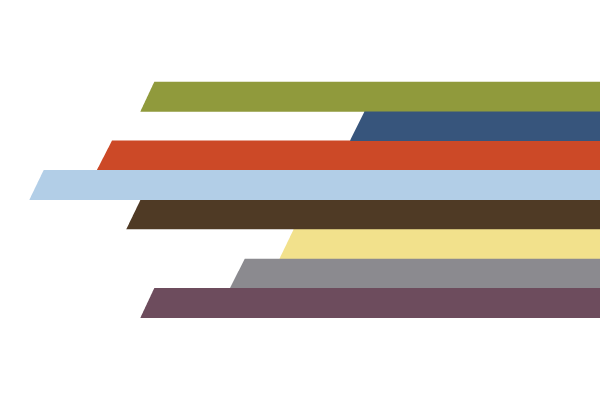 [Speaker Notes: Technology transfer is best understood within the broader context of diffusion. The ATTC Technology Transfer Model) illustrates the continuum of the diffusion of an innovation from creation through implementation. During development, the innovation is designed and evaluated. [Next slide] In translation, the essential elements and relevance of the innovation are explained and packaged to facilitate spread. In dissemination, awareness is promoted with the goal of encouraging the adoption process. [Next slide]  Lastly, in implementation, the innovation is incorporated into routine practice in real-world settings. Bi-directional communication is a critical component throughout the continuum, represented by the feedback loop. Highlighted in the model is technology transfer, a multidimensional process which intentionally promotes the use of an innovation. It begins during development, continues through dissemination, and extends into early implementation. This process requires multiple stakeholders and resources, and involves translation and adoption activities. Technology transfer accelerates diffusion of innovations through such strategies as adult learning techniques, social marketing, and organizational development. 
the ATTCs have focused in this area of the model, providing numerous trainings to large numbers of participants.]
New England Addiction Technology Transfer Center (ATTC)
Accelerate the uptake of evidence-based culturally appropriate practices
 
Improve awareness, knowledge, and skills of the workforce

Foster regional and national alliances
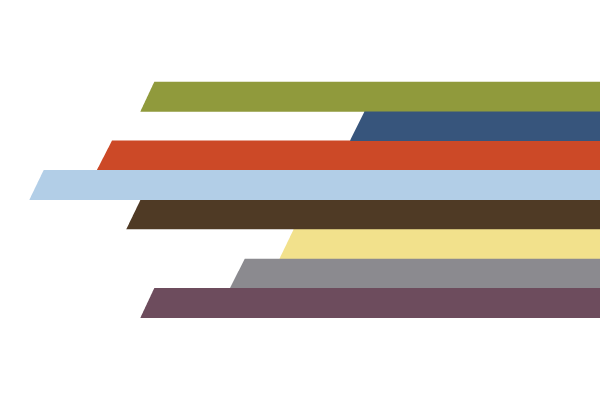 [Speaker Notes: The vision of the ATTC Network is to unify science, education and service to transform lives through evidence-based and promising treatment and recovery practices in a recovery-oriented system of care.

Our mission is best summed up with three major objectives.
 Accelerate the adoption and implementation of evidence‐based and promising addiction treatment and recovery-oriented practices and services
Heighten the awareness, knowledge, and skills of the workforce that addresses the needs of people with substance use and/or other behavioral health disorders; and
Foster regional and national alliances among culturally diverse practitioners, researchers, policy makers, funders, and the recovery community.]
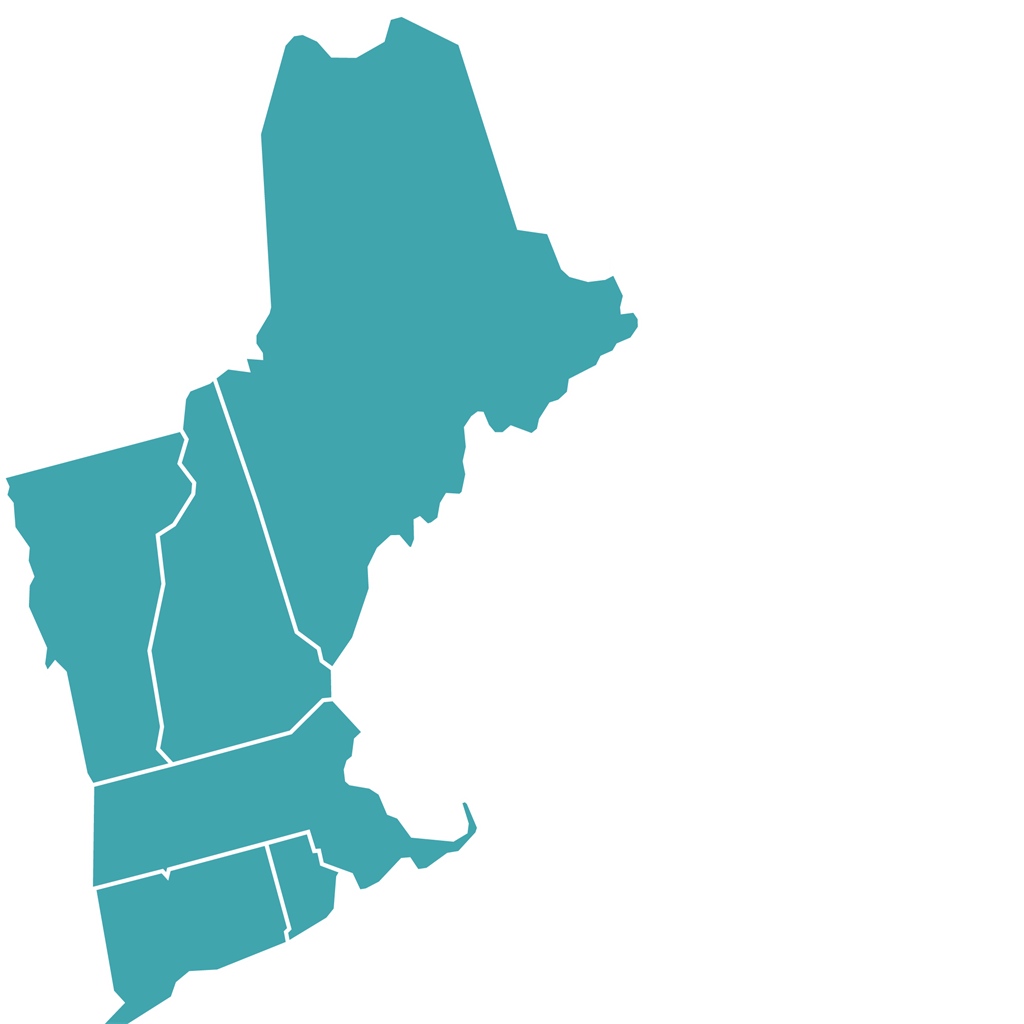 How we work with and leverage partners
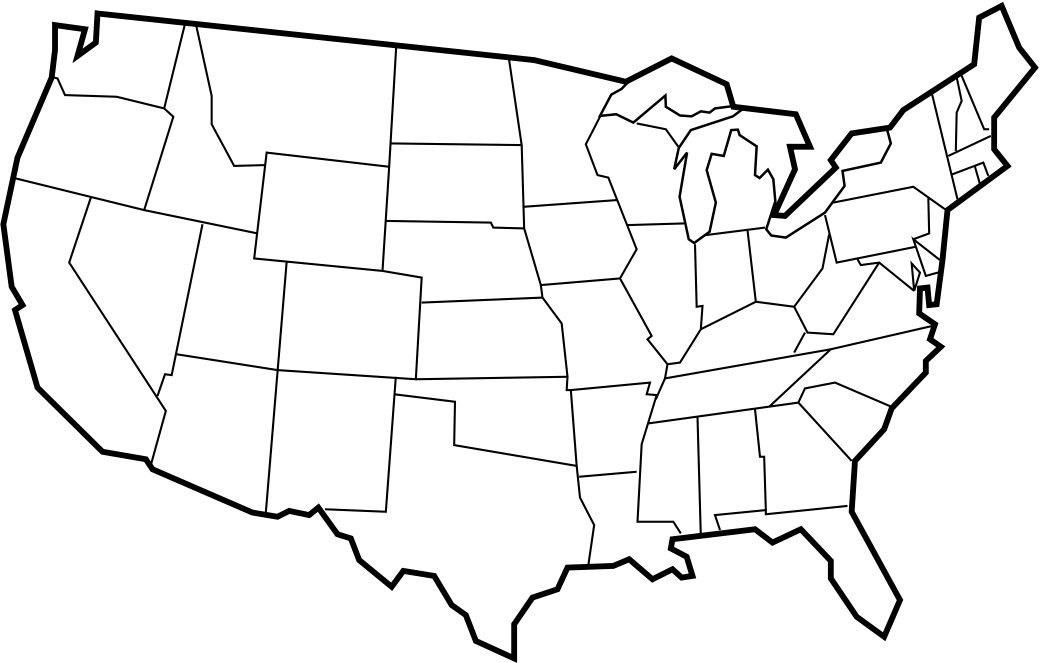 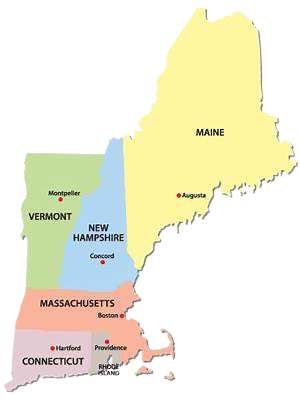 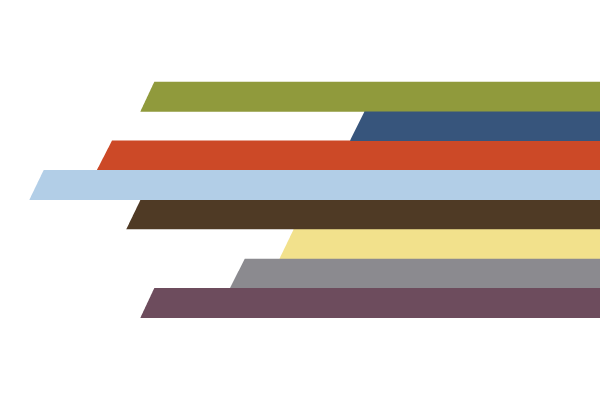 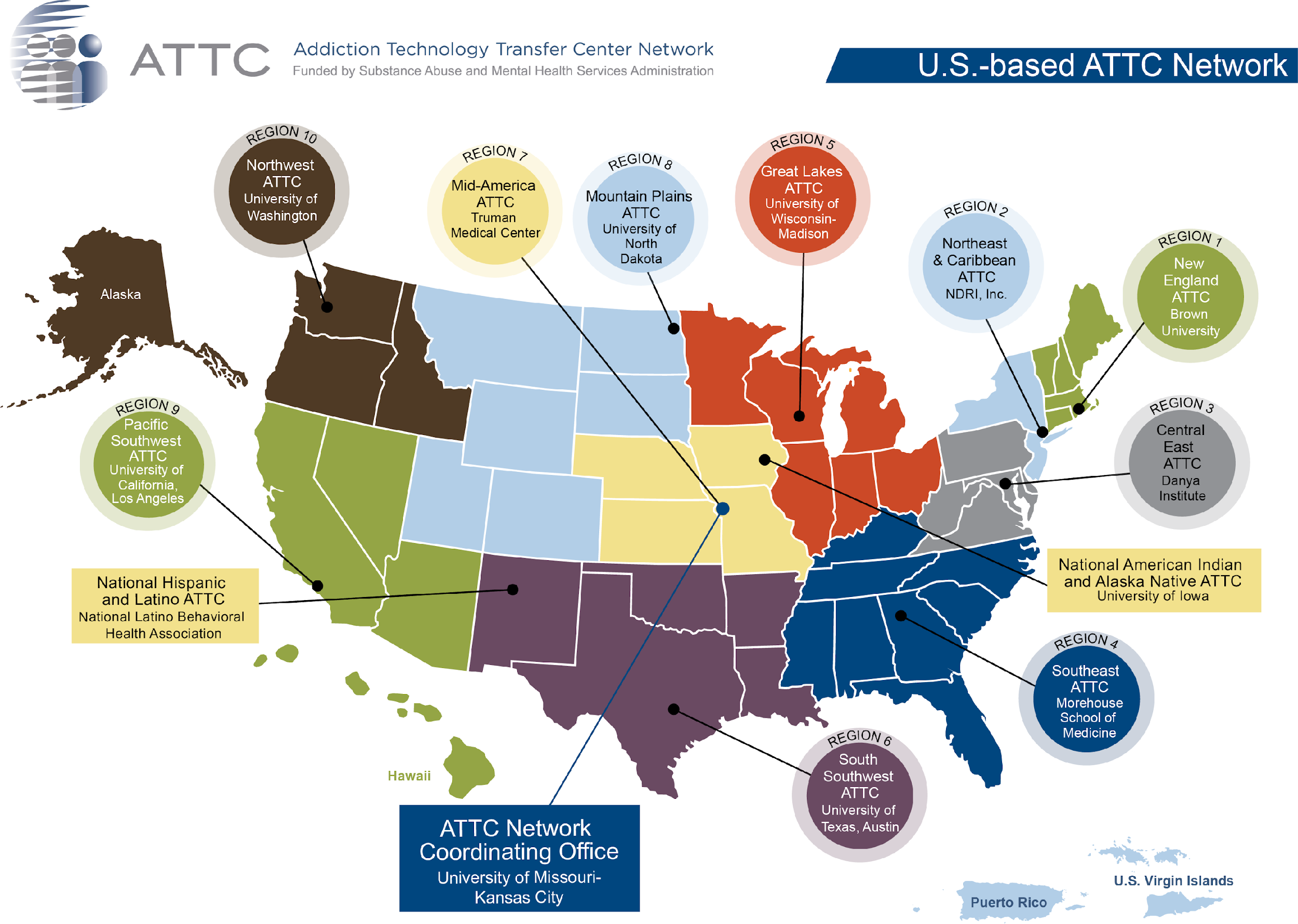 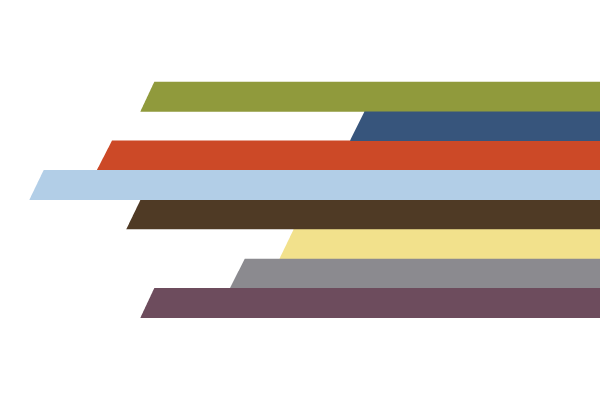 [Speaker Notes: The New England ATTC is one of 10 regional ATTCs funded by the Substance Abuse and Mental Health Services Administration, which are tightly coordinated by a National Coordinating Office. One of the great things about the ATTC network is that if you reach out to a regional ATTC for support, you can form longstanding, meaningful regional connections while tapping into a national network of subject matter expertise. 

Fun fact - the ATTC network is SAMHSA’s longest running training and technical assistance initiative, and our ATTC has been based at Brown University since the network’s inception. 

The ATTC network has been so effective that within the past 7 years, SAMHSA decided to replicate it and form networks focused on prevention and mental health. This morning you will also be hearing from members of the ATTC.]
How we work with and leverage partners
Federal Level
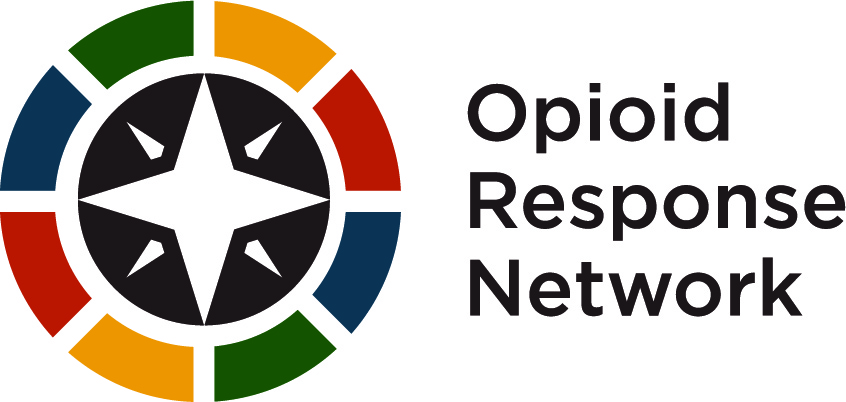 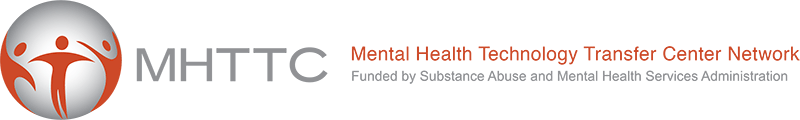 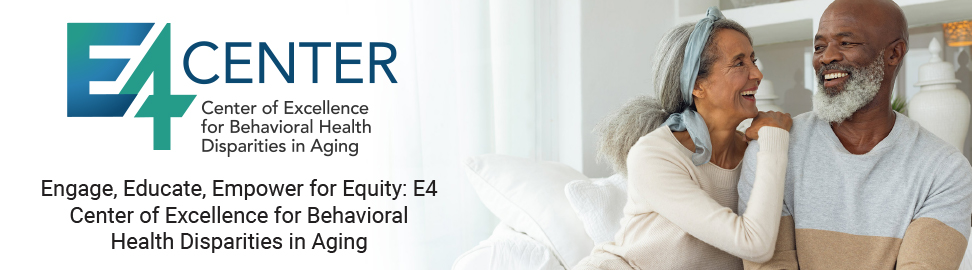 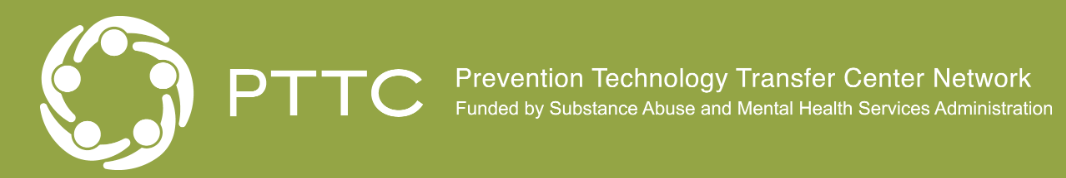 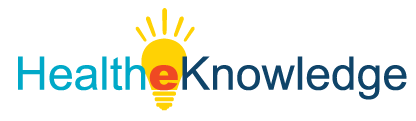 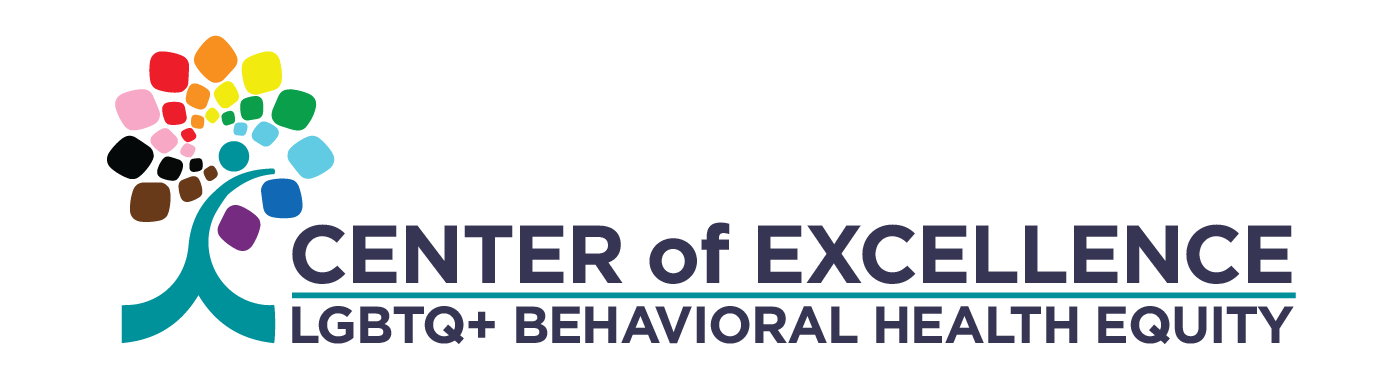 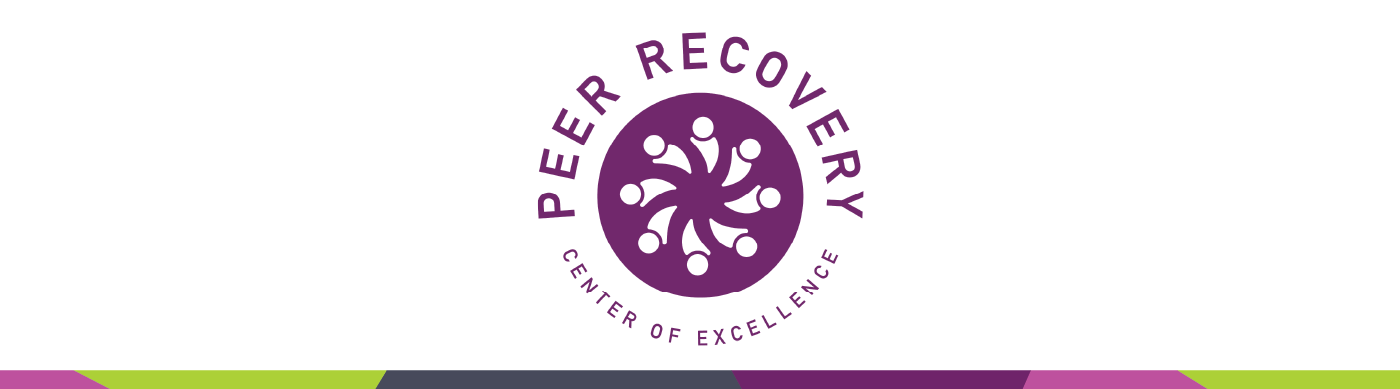 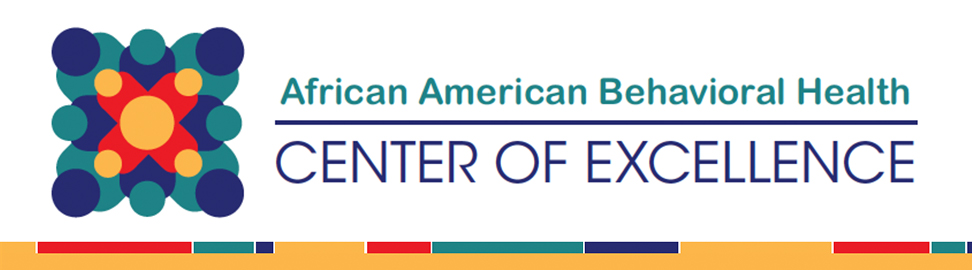 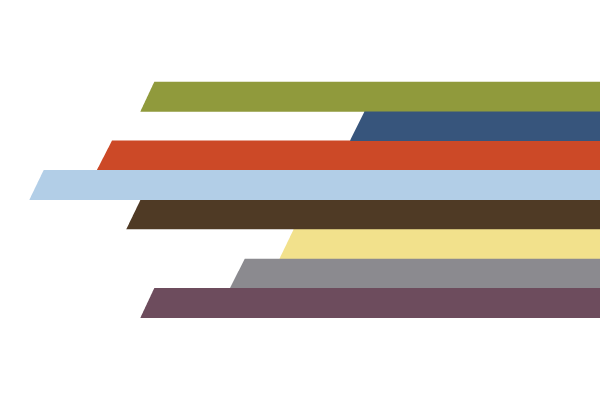 [Speaker Notes: Stimulant curriculum

Pictures from SAMHSA centers for excellence
	https://www.samhsa.gov/practitioner-training
ORN – replace 988]
How we work with and leverage partners
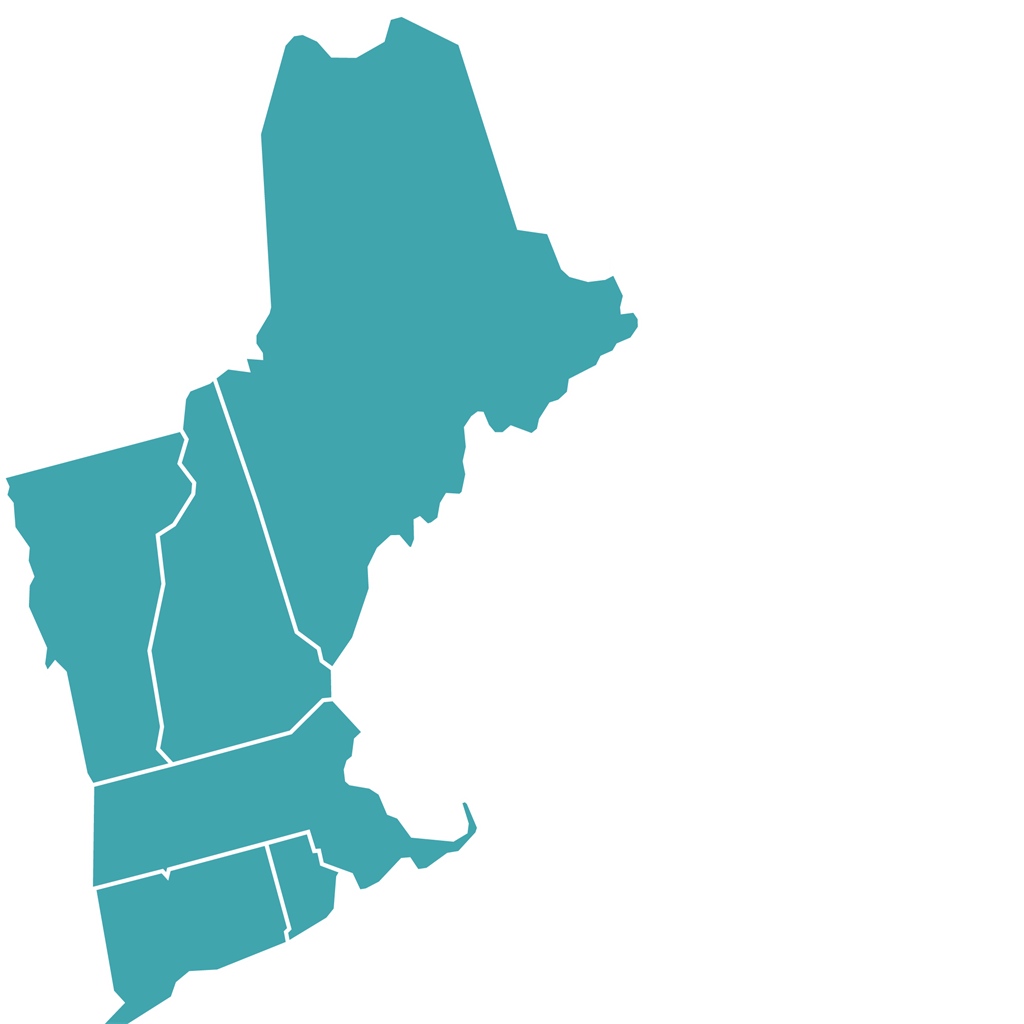 Regional Level
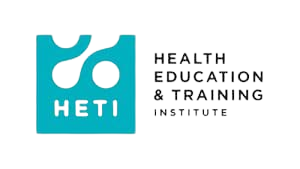 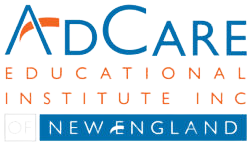 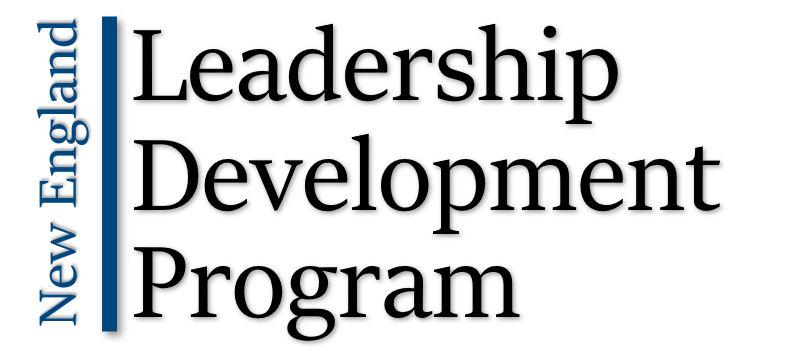 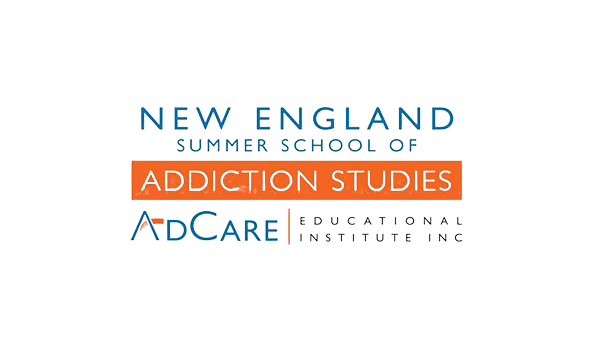 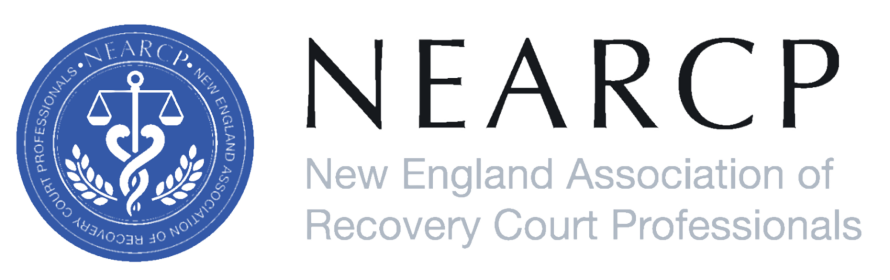 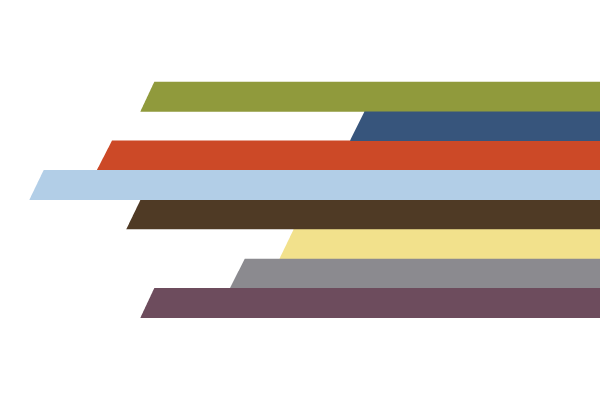 [Speaker Notes: Recovery rallies]
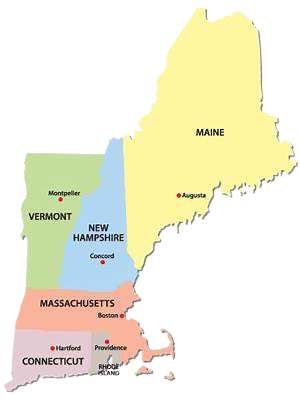 How we work with and leverage partners
State Level
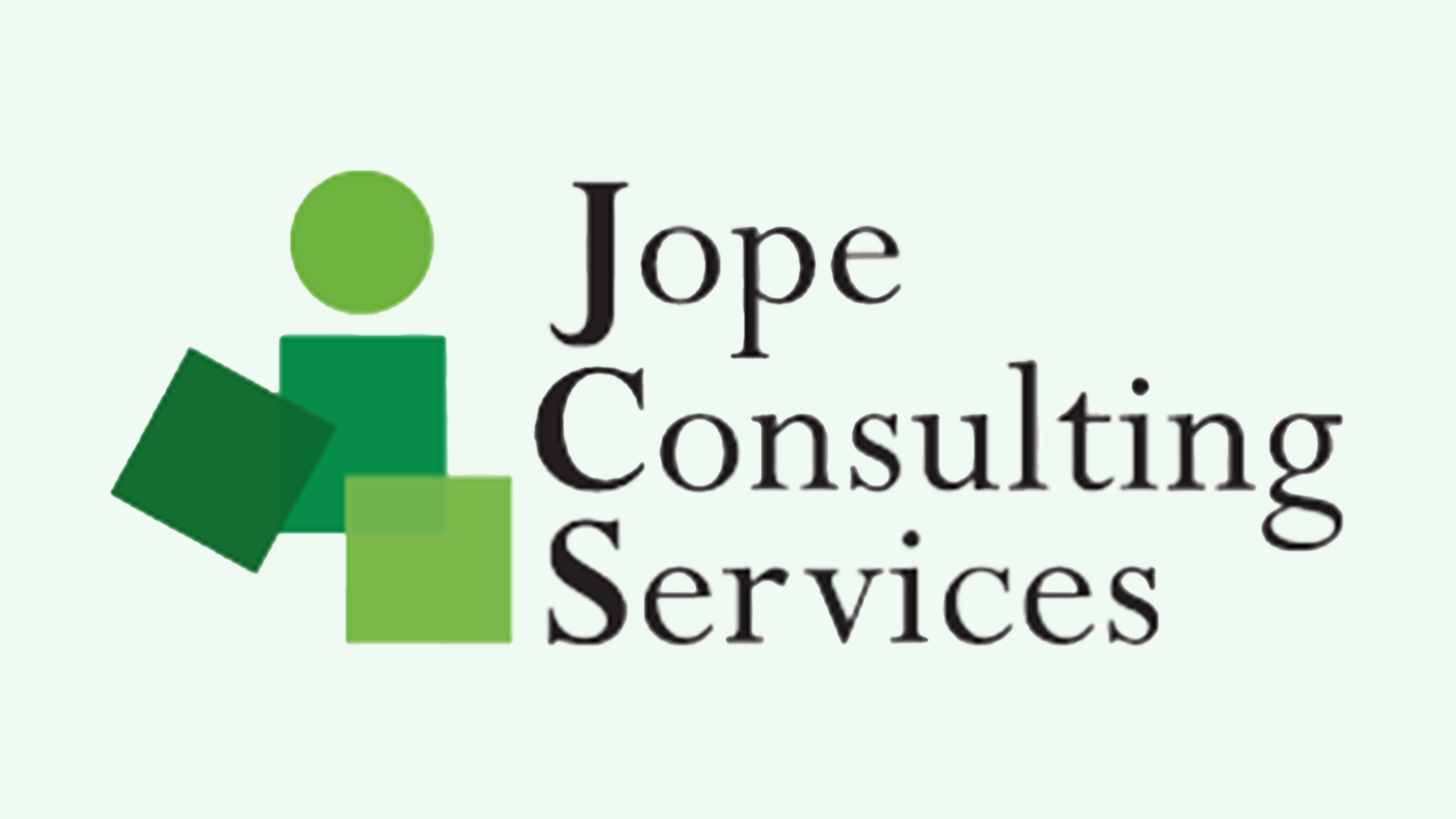 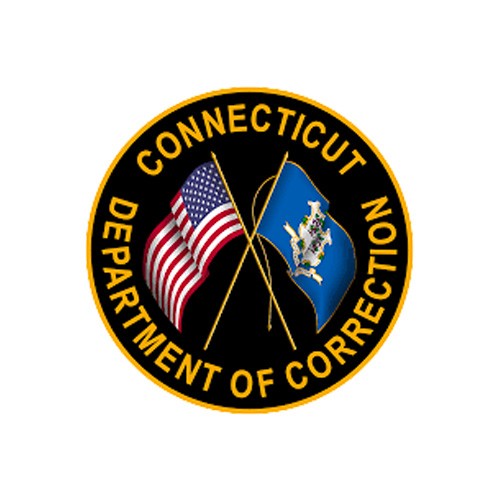 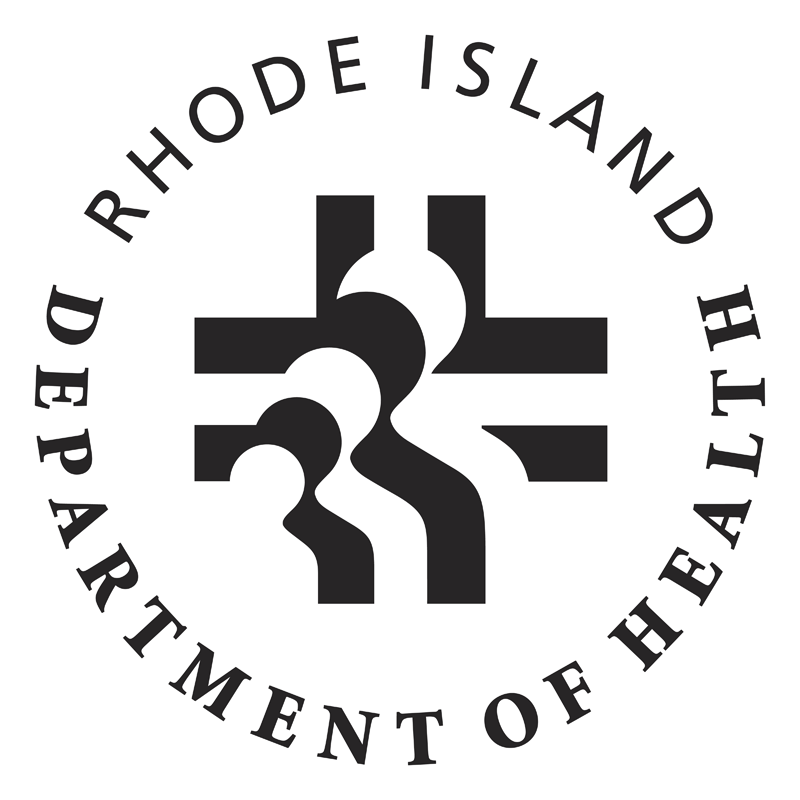 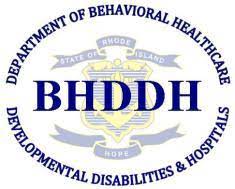 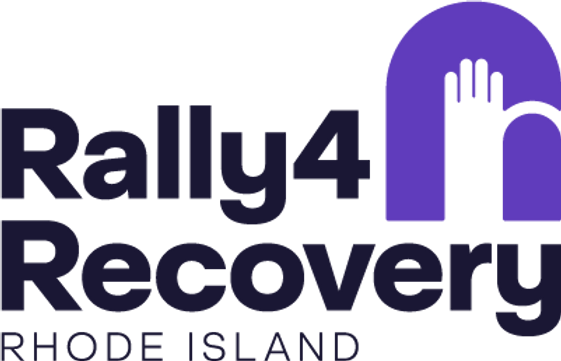 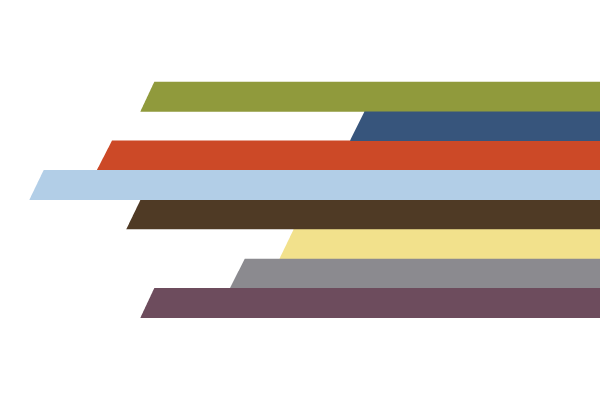 [Speaker Notes: single state agency
The Single State Agency (SSA) is the lead agency in each State responsible for managing federal funds dedicated to addressing substance use prevention, treatment, and recovery. SSAs set priorities for each state and delveop policy managing their state’s prevention, treatment, and recovery system.
This resource explores seven key responsibilities of the SSA:
Managing the Substance Abuse Prevention and Treatment Block Grant;
Managing Opioid-Specific Grants to States;
Promoting Effectiveness Through Planning, Oversight, And Accountability;
Reporting Data;
Promoting and Ensuring Quality;
Encouraging Coordination Across State Government; and
Working with the Provider Community.

– Topic focused and location focused-
Stand alone

Popular trainings from our brochure.

List 8-10 of them
Pictures of the 6 SSA topics 
RI BHDDH 
Logos from state level

RIDOH, Connecticut DOC, HETI Maine,]
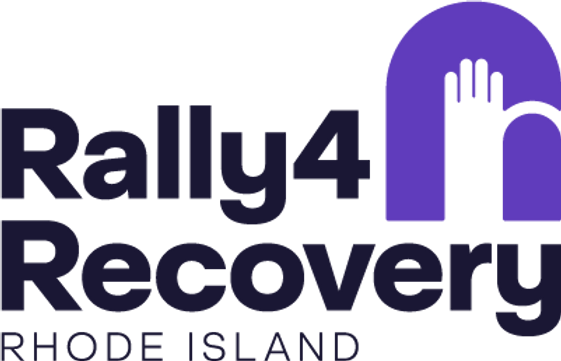 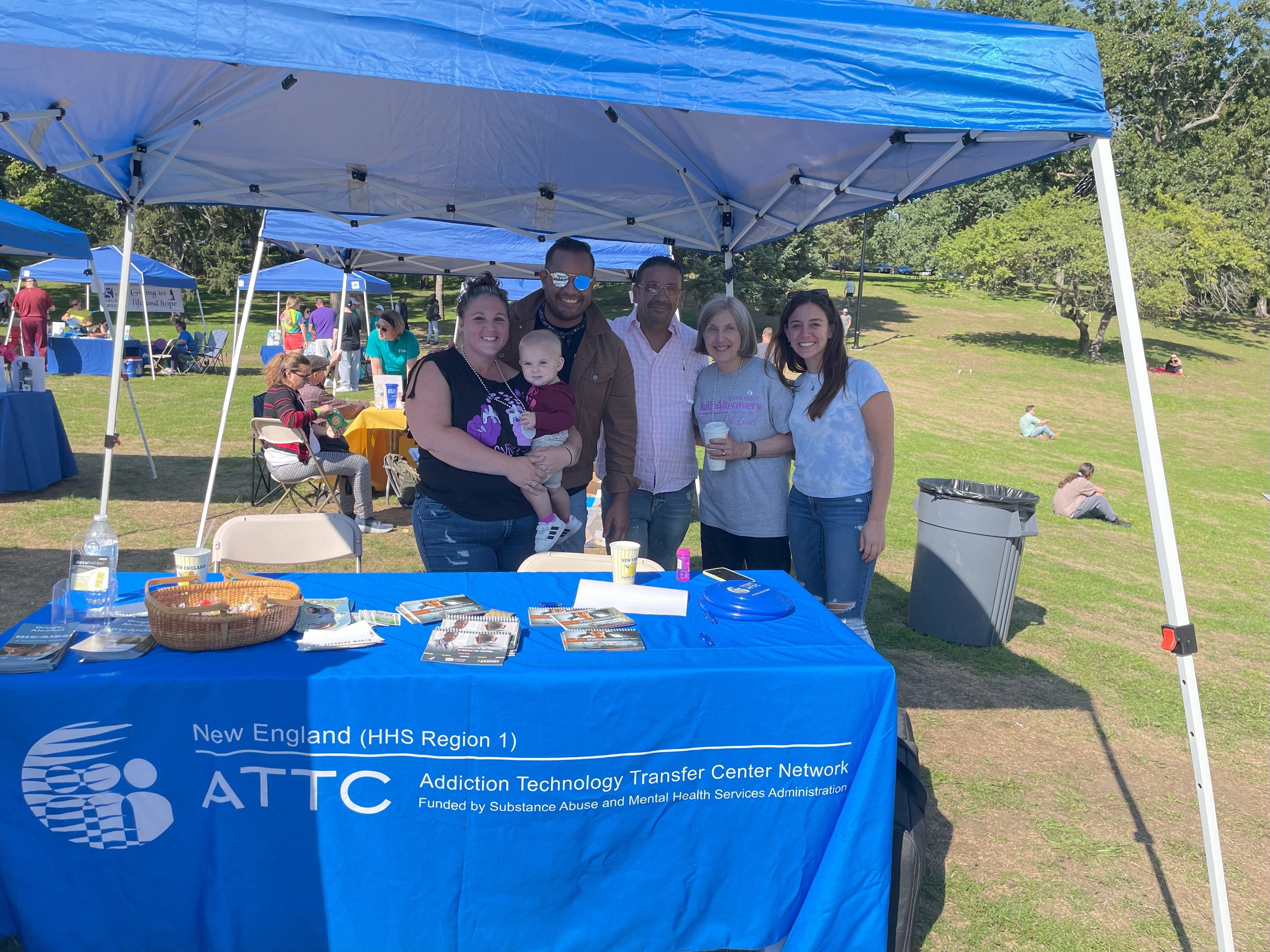 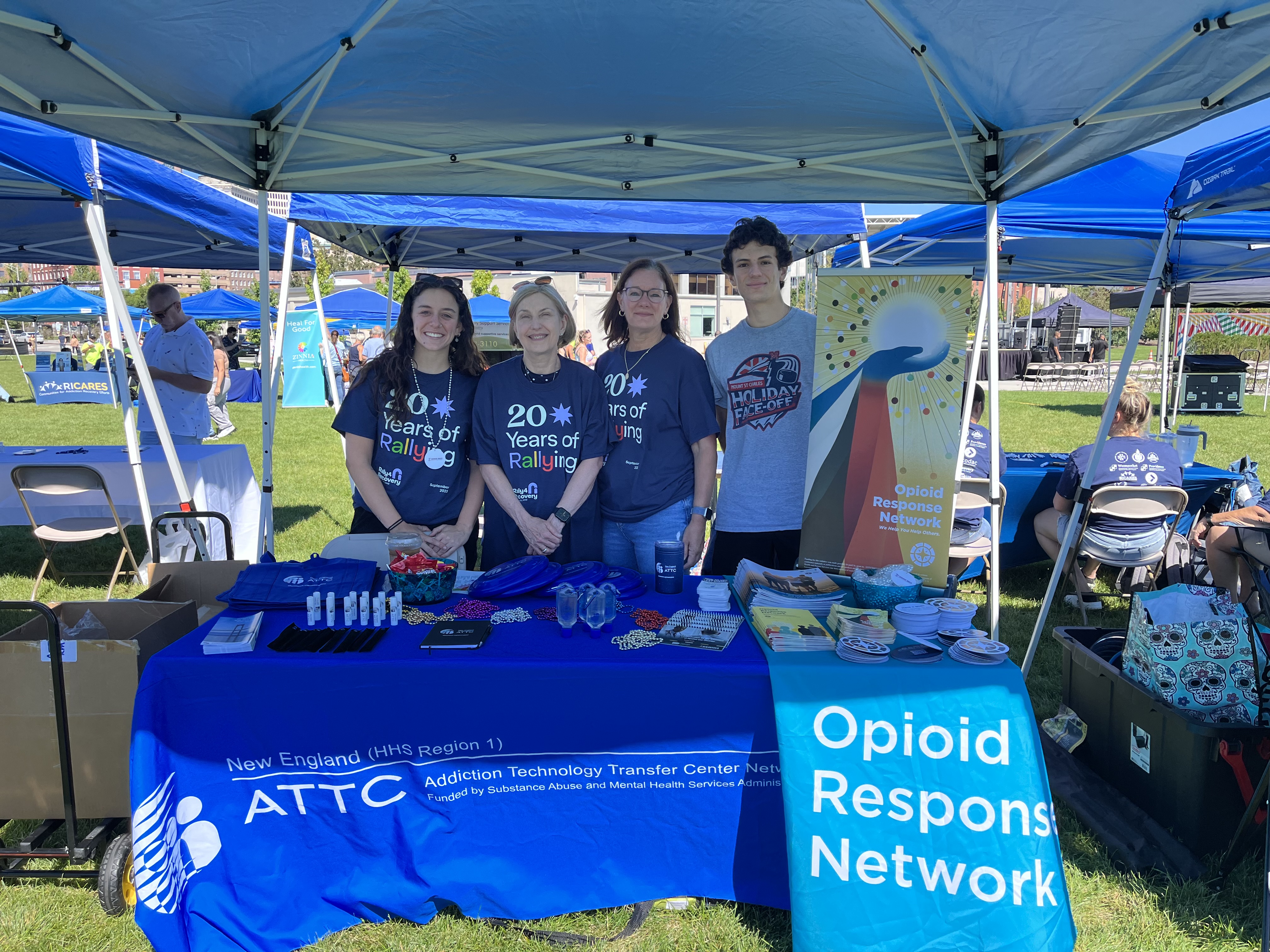 Rhode Island Rally 2022
Rhode Island Rally 2023
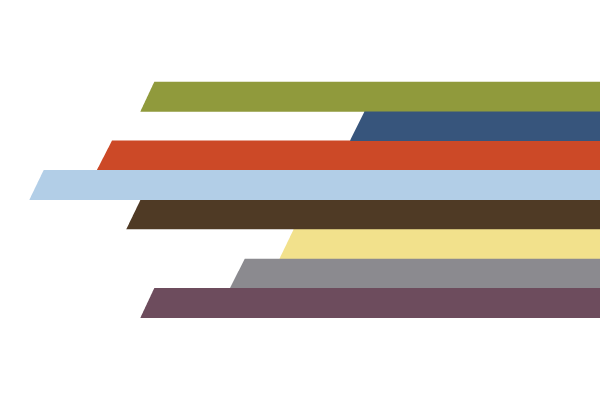 [Speaker Notes: ATTC is proud to support the Recovery Month Celebration events throughout New England. All of these events are open to the public and we encourage you to attend and share these events widely.]
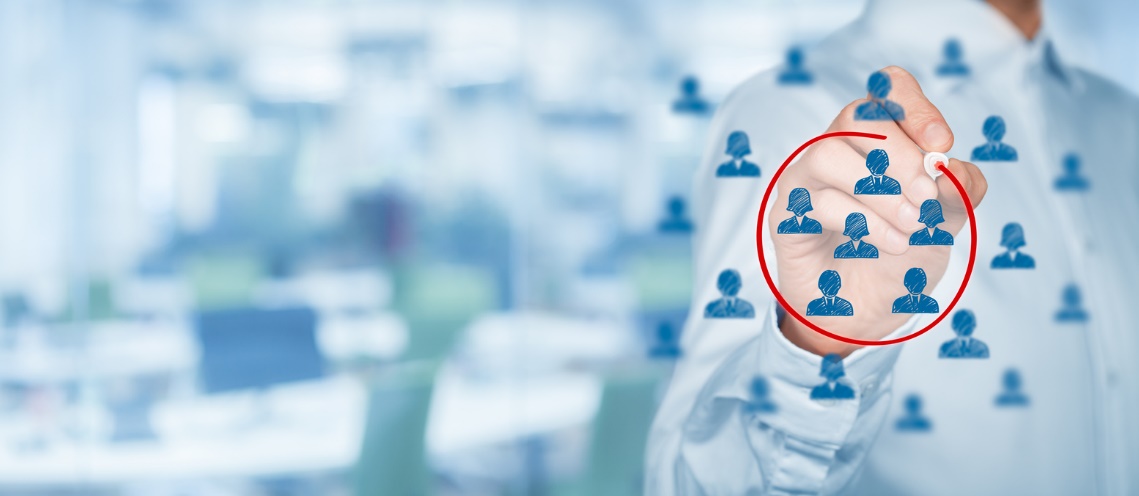 Our Audience
Practitioners
Students
Systems
State agencies
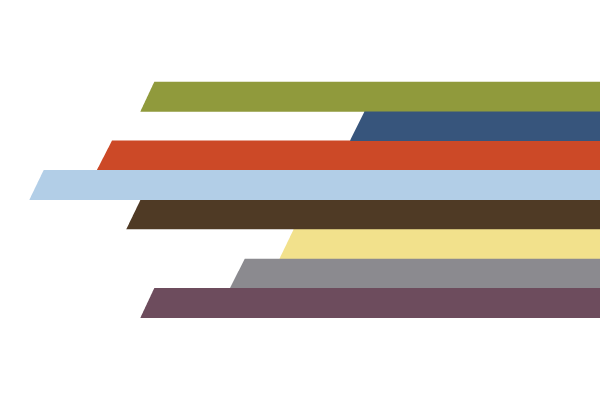 [Speaker Notes: Practitioners who provide services to people who have, or who are at risk of developing, substance use disorders, including those in:
Specialty SUD treatment 
Primary healthcare 
Criminal justice
Child welfare
Faith community
Peer recovery support
Students learning to provide services to people who have, or who are at risk of developing, substance use disorders, including those in:
Specialist addiction studies programs
General behavioral health programs (social work, counseling)
Medical/health sciences programs (nursing, pharmacy, dentistry, medicine)
Public health programs
Systems
State Treatment Systems
Criminal Justice
Primary Care
Colleges, Universities
Child Welfare
HHS Training and TA Centers
Hospitals]
How we do what we do
Needs assessments with each state
Develop workplan with SAMHSA Director
ATTC Advisory Board
Board Members
Workgroups at national and regional levels
Direct outreach to stakeholders (exhibiting)
Sponsorship and support of events

Direct TA
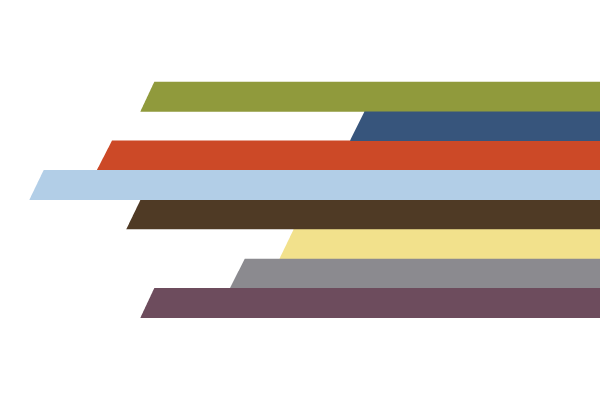 [Speaker Notes: Needs assessments with each state
ATTC Advisory Board - The Mountain Plains ATTC Advisory Board meets semi-annually to build and maintain collaborative relationships; advise the Mountain Plains on workforce interests, needs, and capacities to coordinate regional training/TA services
We are bringing together partners from all 5 states in our region to discuss issues and initiatives around addiction treatment and recovery. The 2-day, in person event will provide ample networking opportunities to connect and discuss issues on a variety of different topics that include but are not limited to, culturally appropriates services of our region, workforce issues, current projects, and more. 

single state agency
The Single State Agency (SSA) is the lead agency in each State responsible for managing federal funds dedicated to addressing substance use prevention, treatment, and recovery. SSAs set priorities for each state and delveop policy managing their state’s prevention, treatment, and recovery system.
This resource explores seven key responsibilities of the SSA:
Managing the Substance Abuse Prevention and Treatment Block Grant;
Managing Opioid-Specific Grants to States;
Promoting Effectiveness Through Planning, Oversight, And Accountability;
Reporting Data;
Promoting and Ensuring Quality;
Encouraging Coordination Across State Government; and
Working with the Provider Community.

we held a series of one-on-one meetings with each state to learn about the state’s most pressing training and technical assistance needs
In conjunction with the Region 1 SAMHSA Administrator, we create a workplan to address regional priorities
All of this is guided by our Advisory Board. We bring together partners from all 6 states in our region to discuss issues and initiatives around addiction treatment and recovery. representatives from all six SSA offices, representatives from the treatment and recovery communities, and patient advocates participated in our semi-annual  interactive meetings. 

Board Members
Workgroups at national and regional levels
Direct outreach to stakeholders (exhibiting)
Sponsorship and support of events

Direct TA

What are the forms of technical assistance
work in many ways to customize  and tailor the trainings to the needs of our region]
Technical Assistance Pyramid
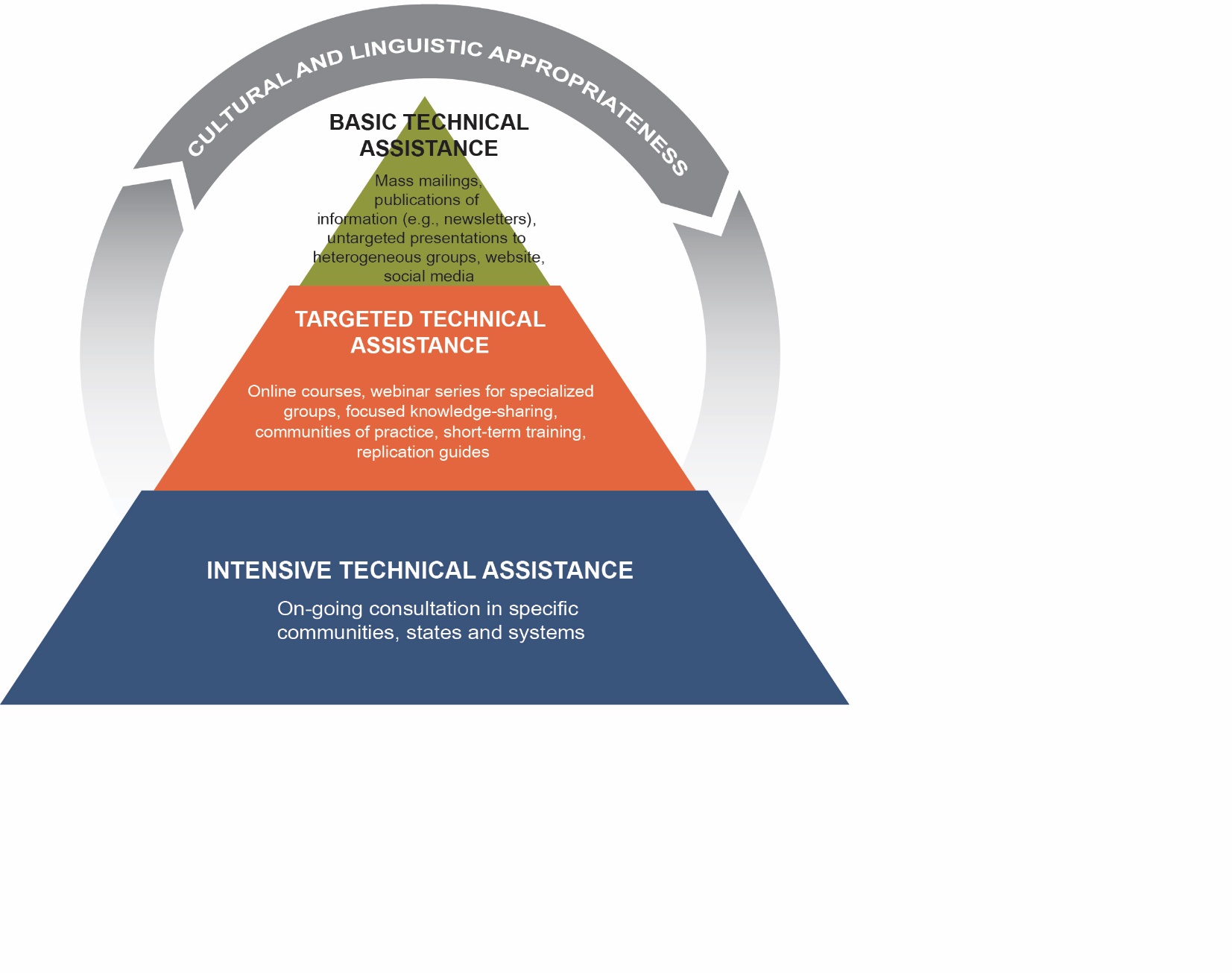 Regional newsletter, national blog, national self-paced courses, webinars and conferences
Menu of customized training and targeted TA on evidence-based treatment, harm reduction and recovery practices 
(new national content on stimulants, compassion fatigue, health equity)
Leadership Development Initiative, Opioid Response Network, Motivational Interviewing, Health Equity Assessments
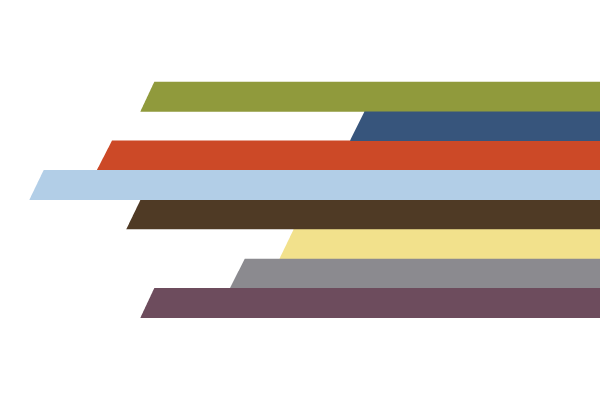 [Speaker Notes: Madi: Our work in pursuit of those three objectives is guided by our Technical Assistance Pyramid. This pyramid shows that the work of the ATTC network ranges from basic to intensive, with an overarching theme of grounding in cultural and linguistic appropriateness. The size of each layer of the pyramid denotes the level of time commitment involved. 

Let me take a moment to walk you through this pyramid (start to click animation). 

At the top of the pyramid, we offer basic TA – these are supports that we share with large groups that are generally designed to build awareness and knowledge. Examples are our regional newsletter, a national blog, self-paced courses, and webinars and major conferences that we host. If you engage with us in  basic TA, this will not require much time investment at all.

In  the middle of the pyramid, we offer targeted TA – these are customized training series that are generally designed to build provider skills delivering a specific service. Targeted TA often includes multiple points of contact, such as in communities of practice, learning collaboratives and other ongoing training series. If you engage with us in targeted TA, this is a moderate time commitment. 

At the bottom of the pyramid, we offer intensive TA – this is ongoing consultation that is designed to help an individual, organization or health care system make meaningful, sustainable change. Our leadership development series is one of our flagship intensive TA offerings! When you engage with us in intensive TA, it is a much more significant time commitment, but we believe the payoff is well worth it. For this reason, our ATTC has a national reputation for investing in far more intensive TA than our peers throughout the country – because we believe making sustainable change requires an intensive commitment on your part and on our own!]
Evidence–Based Training and Practice–Based Evidence
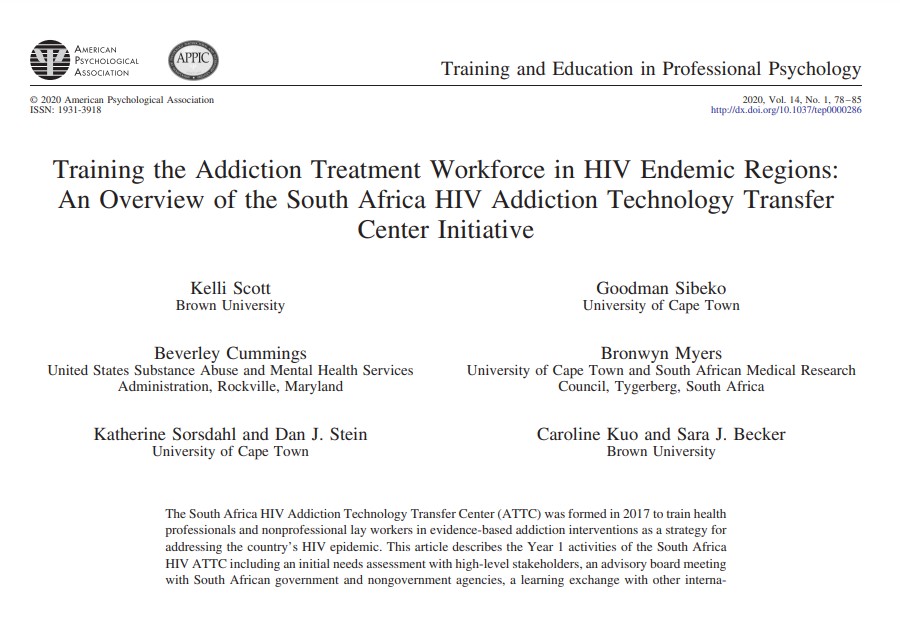 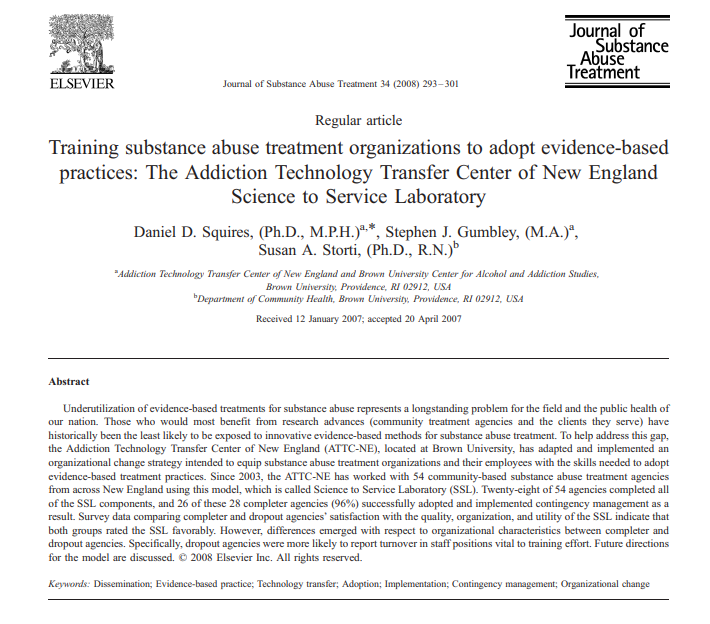 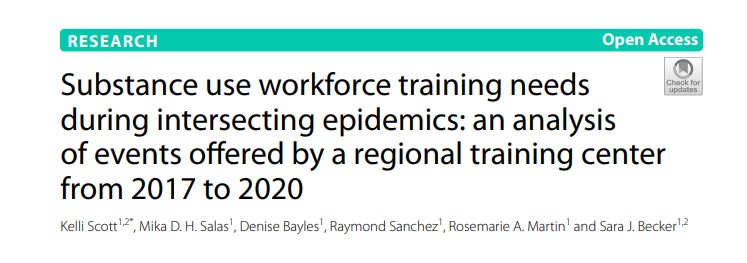 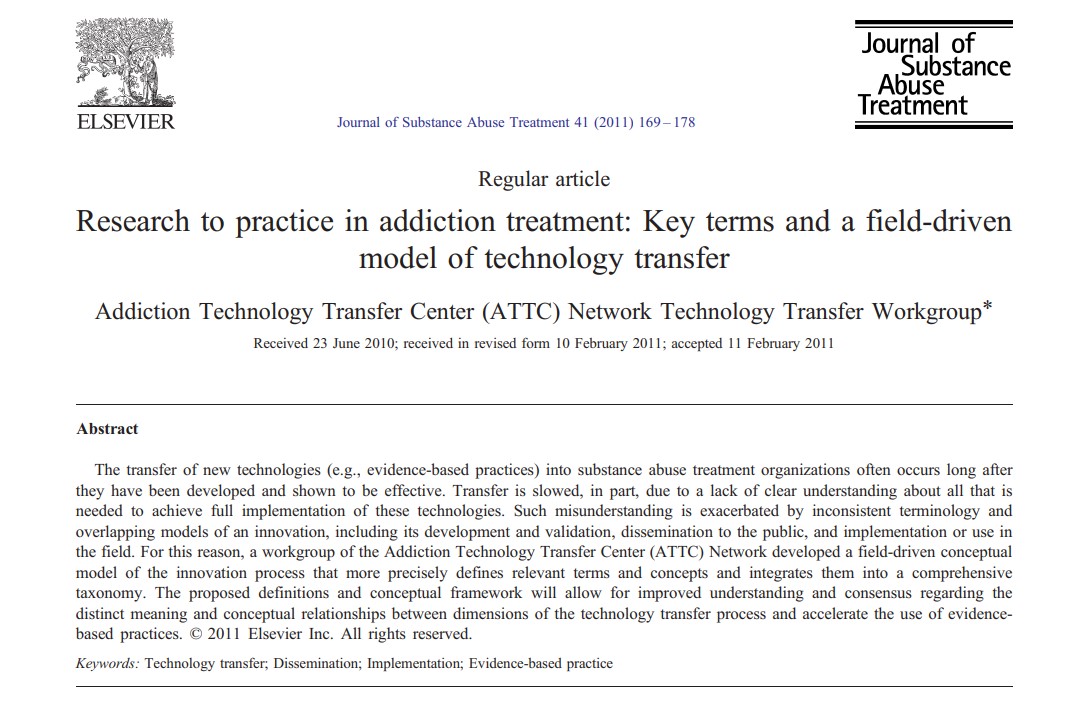 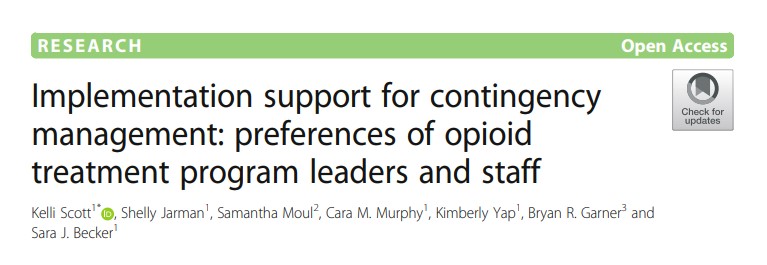 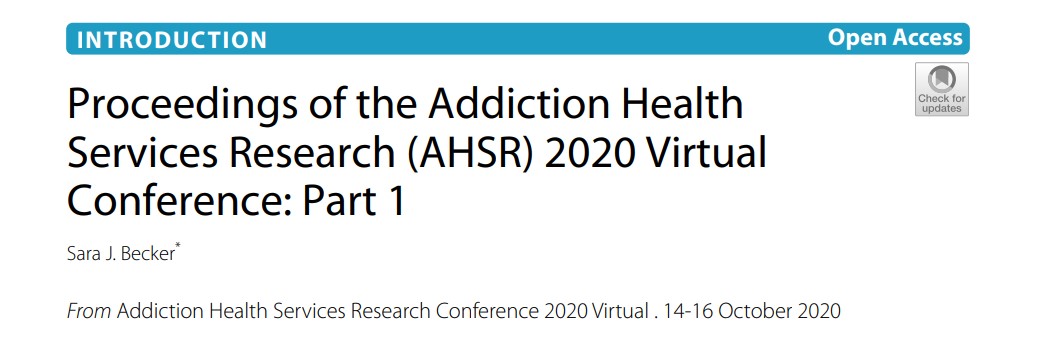 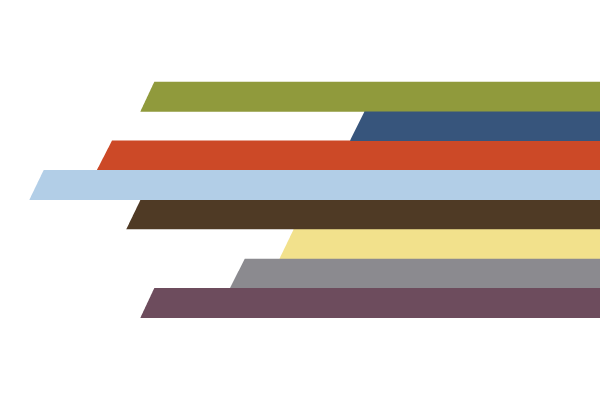 [Speaker Notes: Pictures of paper covers instead
As a part of our mission to provide evidence-based trainings we also engage in research 
Here are some of our previous publications]
Trends in Training
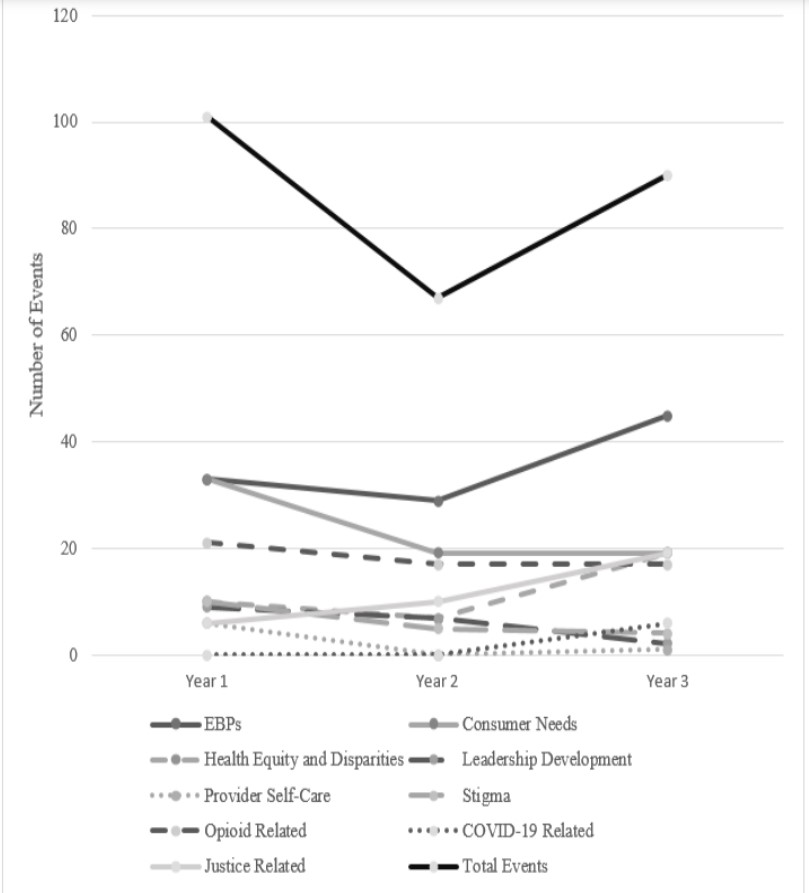 October 2017 - September 2020
258 events
10,143 event attendees
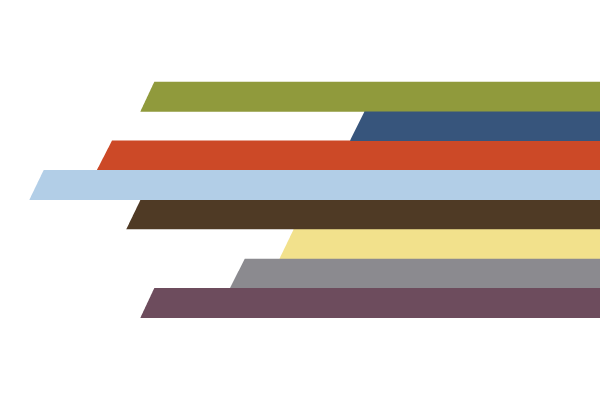 [Speaker Notes: Kelli’s paper
https://www.ncbi.nlm.nih.gov/pmc/articles/PMC8509100/
Show figure 2, attendees 

Analyzed nationwide- highlight that we are nationally known for doing a lot of intensive TA
3 fiscal years]
Examples of Intensive TA
Motivational Interviewing
Contingency Management
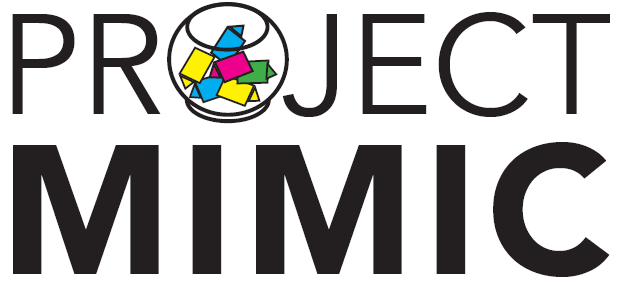 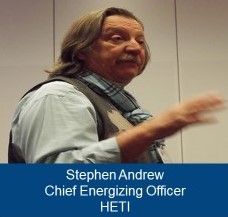 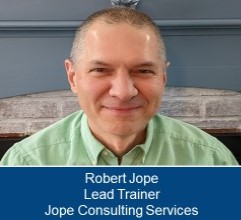 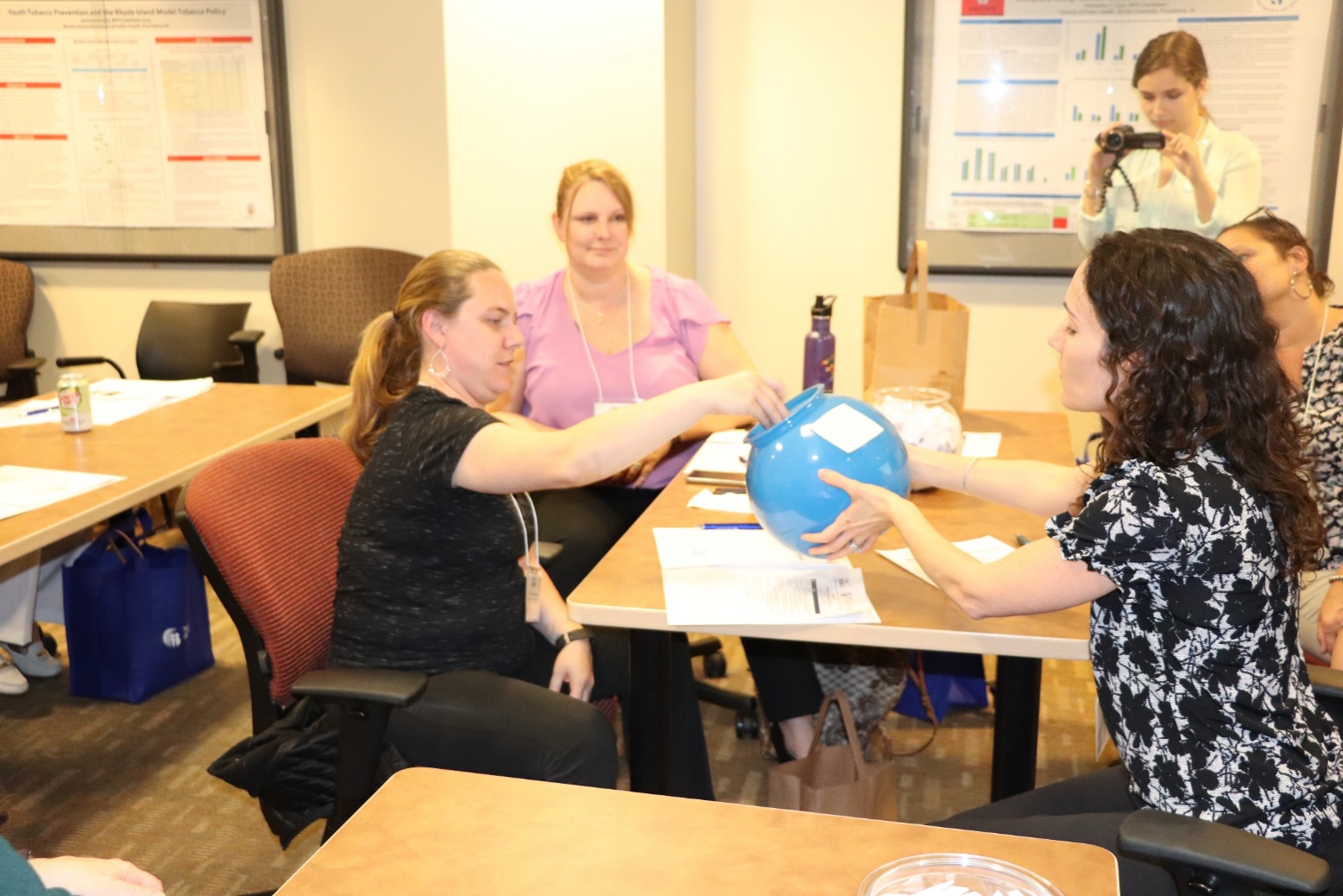 “Bob has a knack for helping people learn by saying just the right thing, in just the right way. His knowledge of Motivational Interviewing is deep and wide.”
“This was  GREAT training. Stephen was a captivating, humble, open-minded, inspiring, ‘intelligent’ teacher!”
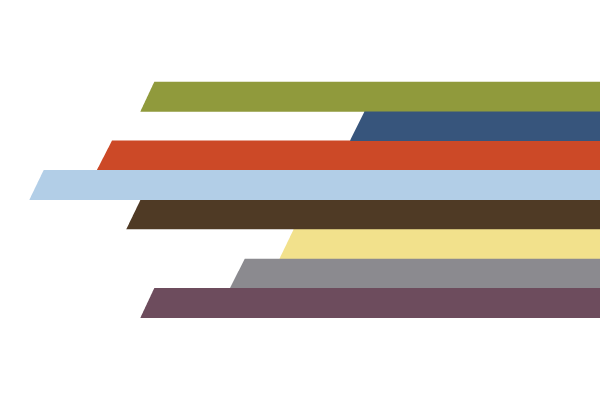 [Speaker Notes: Of the 10 ATTCs across the country, our center has been praised for our intensive TA

Emphasis on evidence based 

Pictures of CM trainings from recent advisory board- on the drive
Bob Jope and HETI Maine

Check for titles of popular Intensive TA]
Motivational Interviewing (MI): Intensive and Targeted TA Initiatives
Bob Jope – MI Trainer Extraordinaire!
Bob Jope is our subject matter expert providing the following MI targeted and intensive TA in the New England Region:

Overview of Motivational Interviewing
Basic, Intermediate, and Advanced Motivational Interviewing
Motivational Interviewing in Groups
Motivational Interviewing in Supervision 
Teaching Motivational Interviewing

Bob has also established a “bank” of coding slots available to those in the region who don’t otherwise have support in their organization for sustained  support for MI fidelity. 

This intensive TA involves participants submitting a tape of their MI sessions for coding and individual feedback.
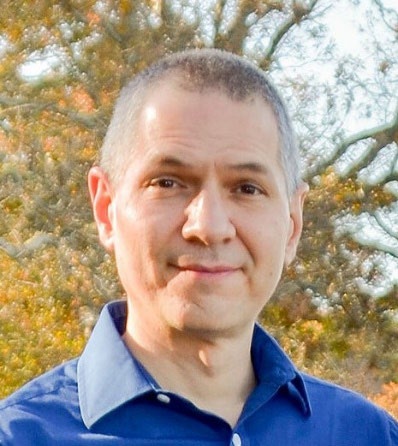 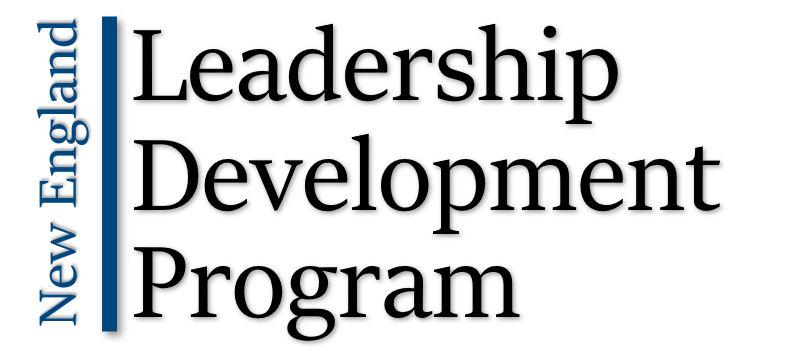 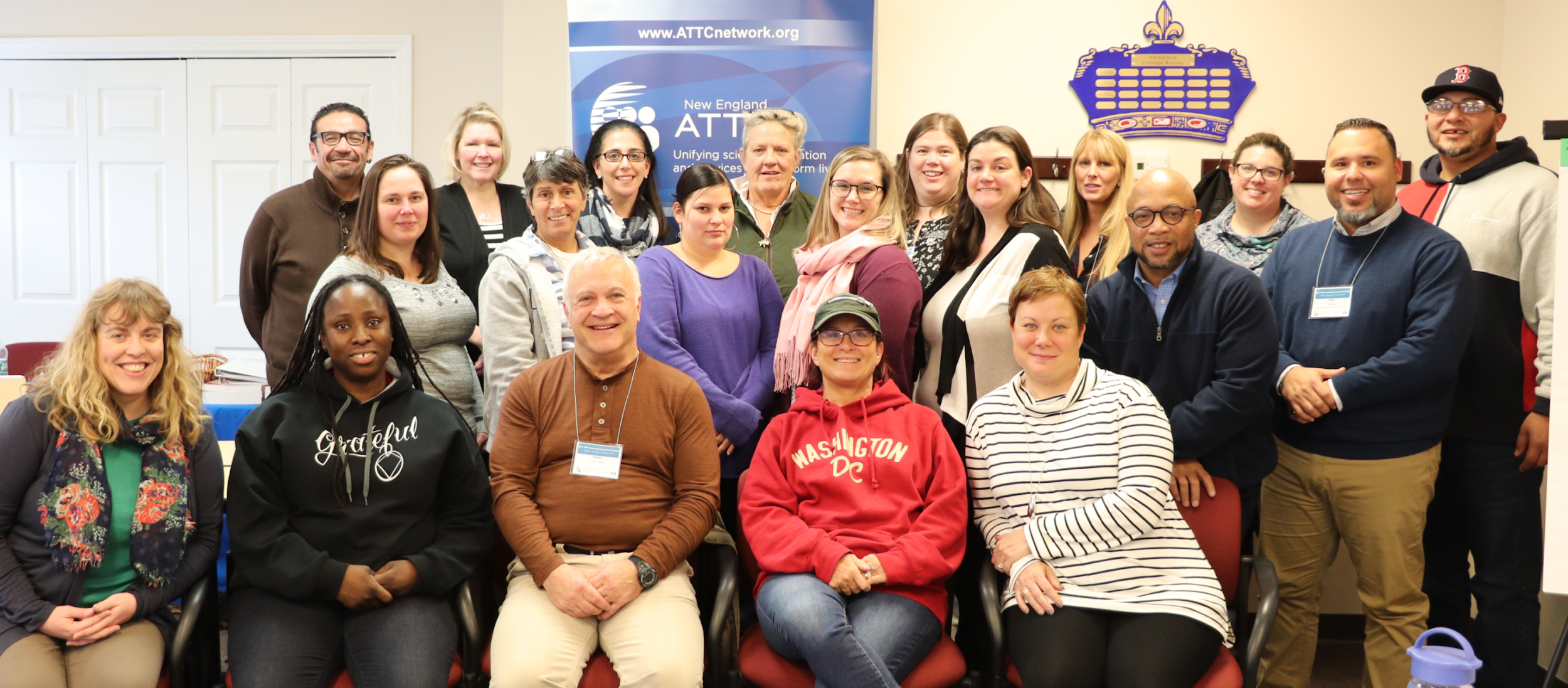 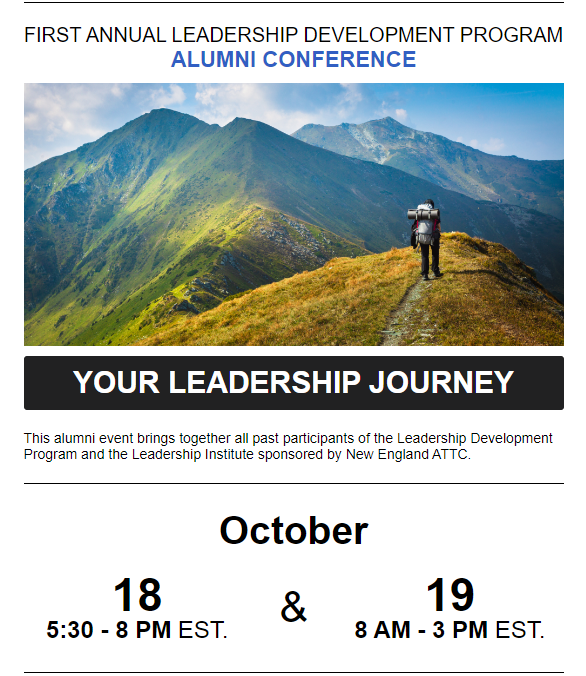 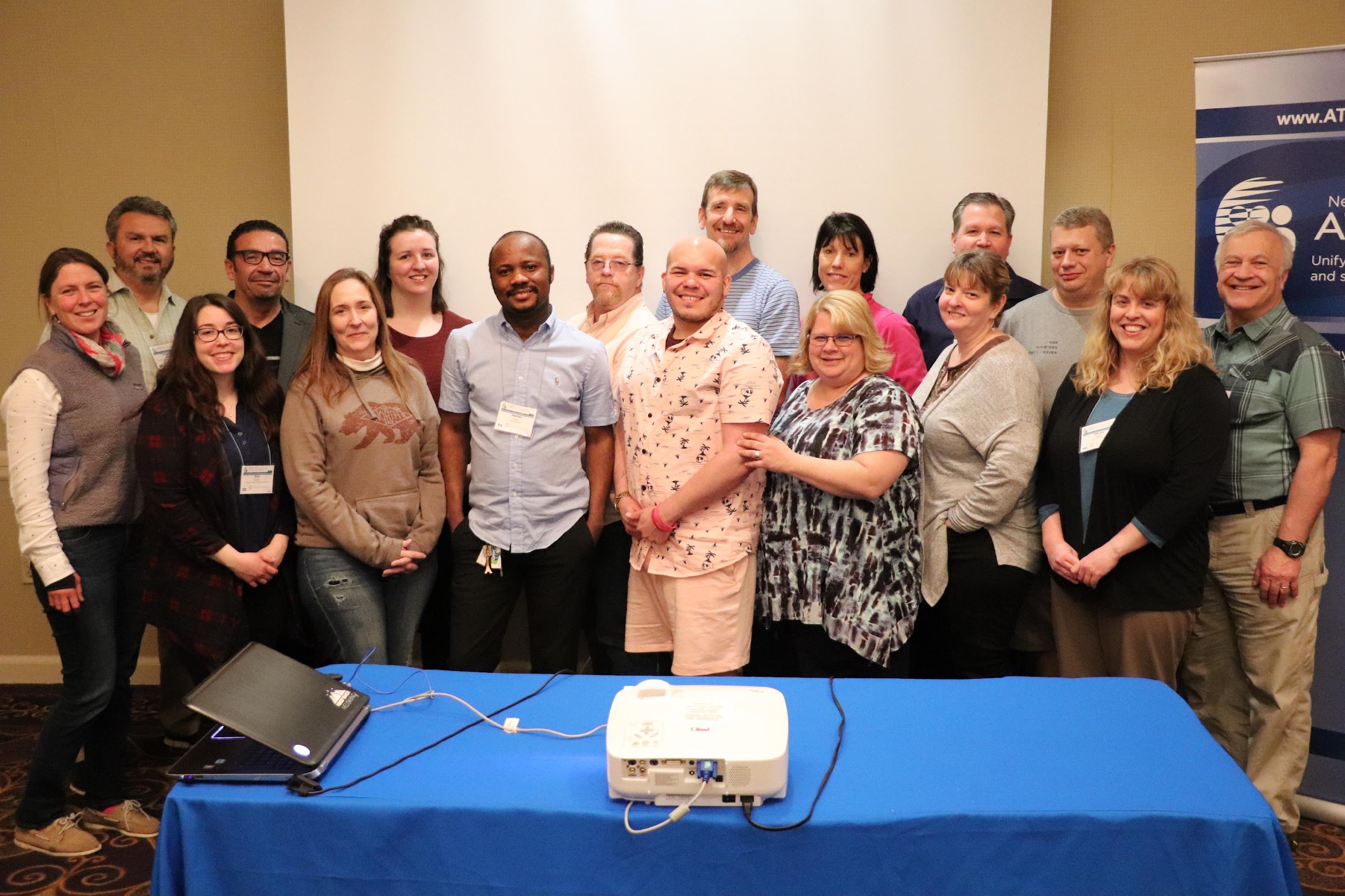 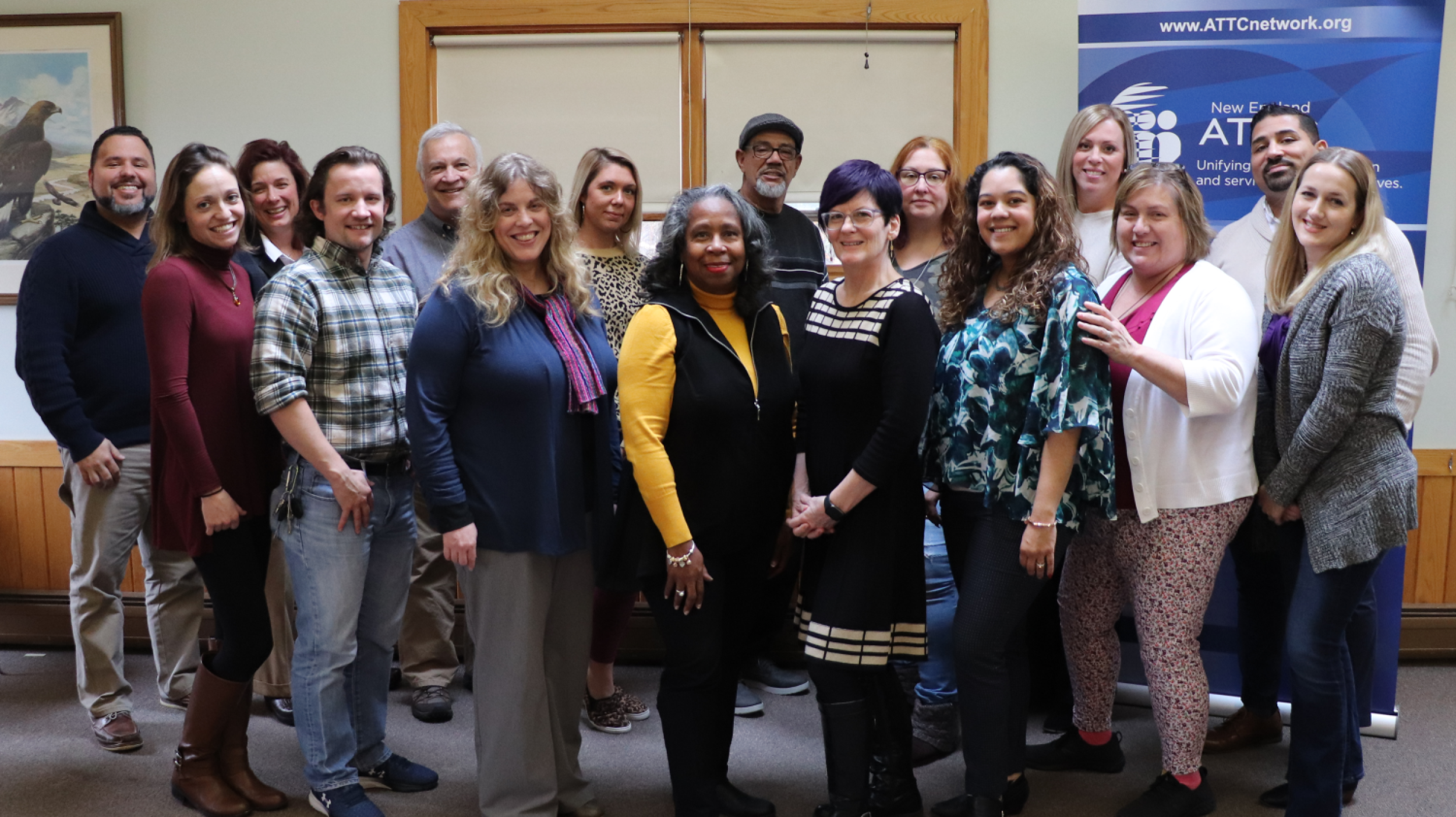 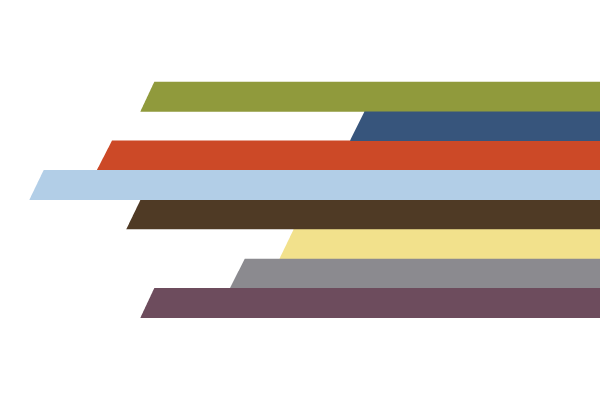 [Speaker Notes: Our flagship
Cohort 9 in the spring was the largest cohort to date
We will be hosting our first annual alumni event in october]
SAMSHA’s National Outcome Measures Service Tool: Collecting Sexual Orientation, Gender Identity, and Race/Ethnicity Demographic Information in a Culturally Humble and Sensitive Approach
David G. Zelaya, Ph.D. (he/him/el)
Equity, Diversity, and Inclusion Director
April 13th, 2023
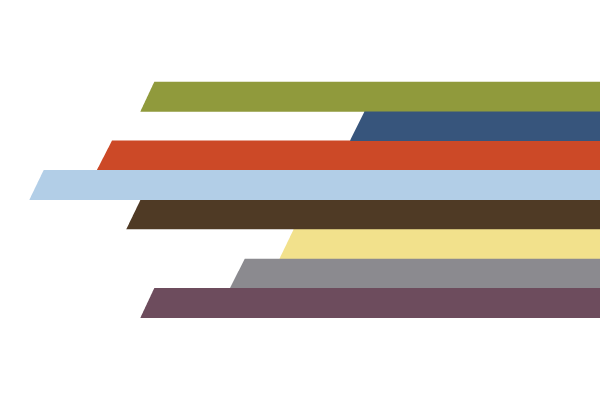 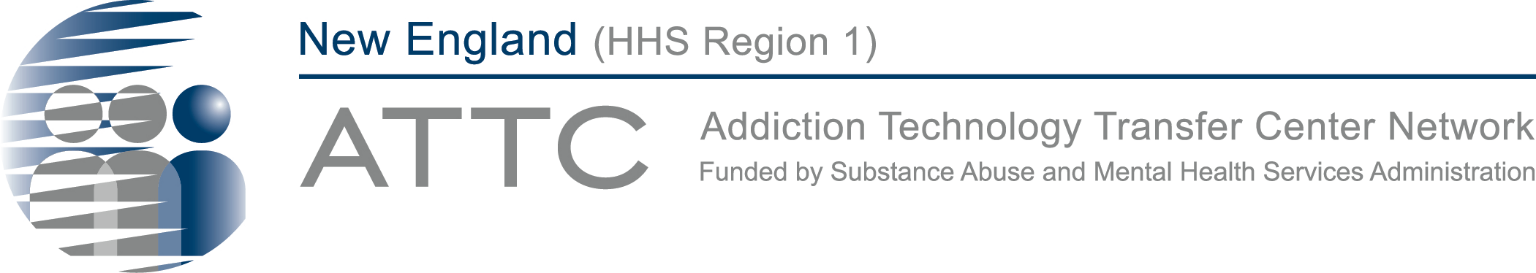 [Speaker Notes: Place your title on this first slide and include any subtitle. 

DO NOT CHANGE THE FORMAT OF THIS TEMPLATE. If you are creating ATTC-branded slides, you must use this template.  If you move around boxes, make sure to check the reading order.  If you widen any boxes they must not overlap any other box.

IF YOU ADD ANY GRAPHICS, you will need to add ALT TEXT and check READING ORDER.  

(If the notes on ALT TEXT and READING ORDER do not make sense to you, please let the ATTC National Coordinating Office know to help with remediation.)]
Agenda
(Mosher et al., 2017)
24
Get to know your patients…
Seeking to learn about our patients not based on assumptions
25
[Speaker Notes: HCP could seek to learn about the individual in the clinical arena, based not on assumptions (eg, lesbians and transgender men are not at risk of cervical cancer) but on their actual, lived history
A transgender person often must navigate both the health care and legal systems to change gender markers on their birth certificate, driver’s license, and passport, because some states or jurisdictions require medically certified docu- mentation confirming that an individual has undergone or is undergoing gender transition through cross-gender hormones and/or surgery]
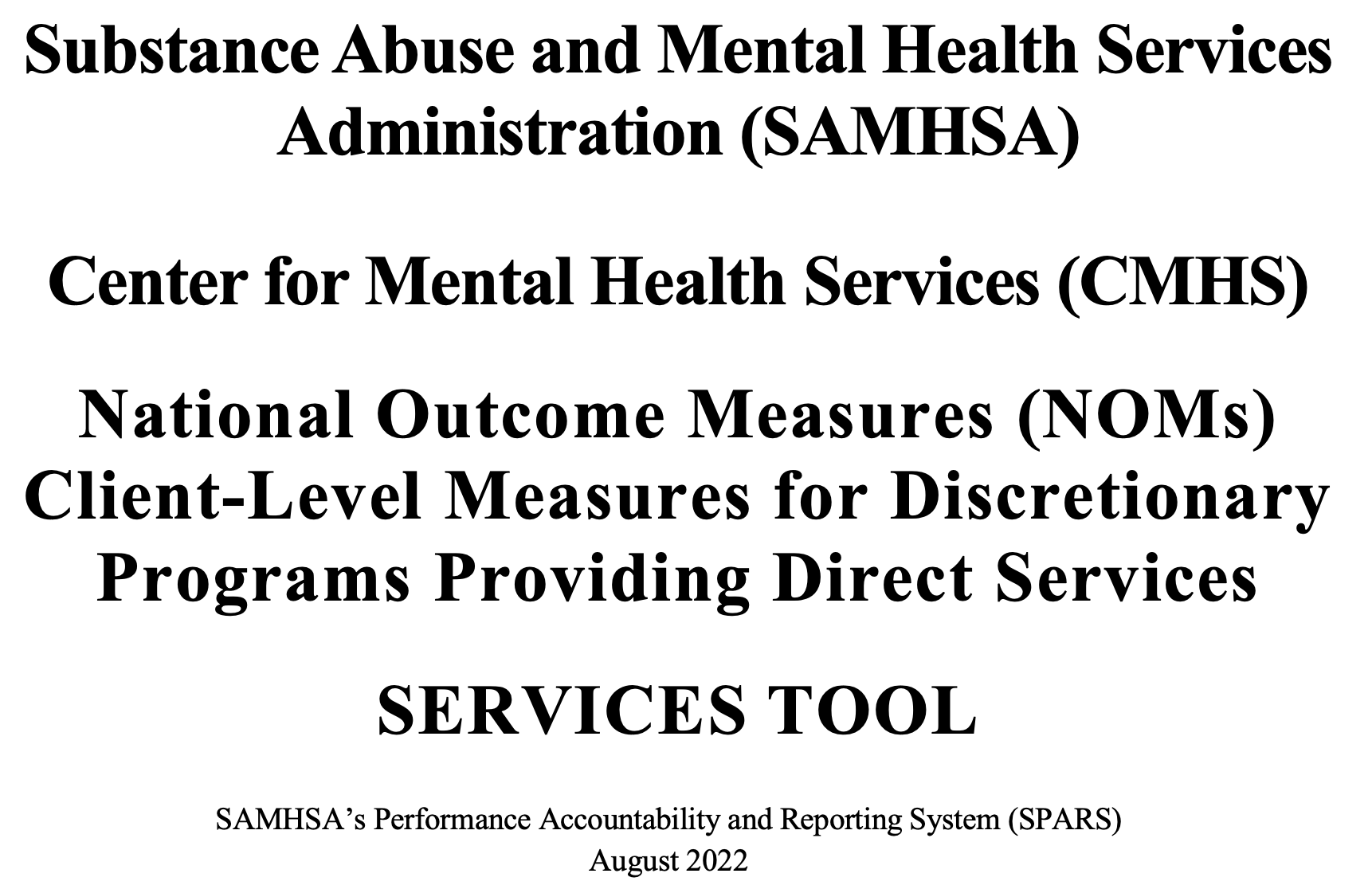 Straight/heterosexual is first (implies heterosexuality is the norm and default)
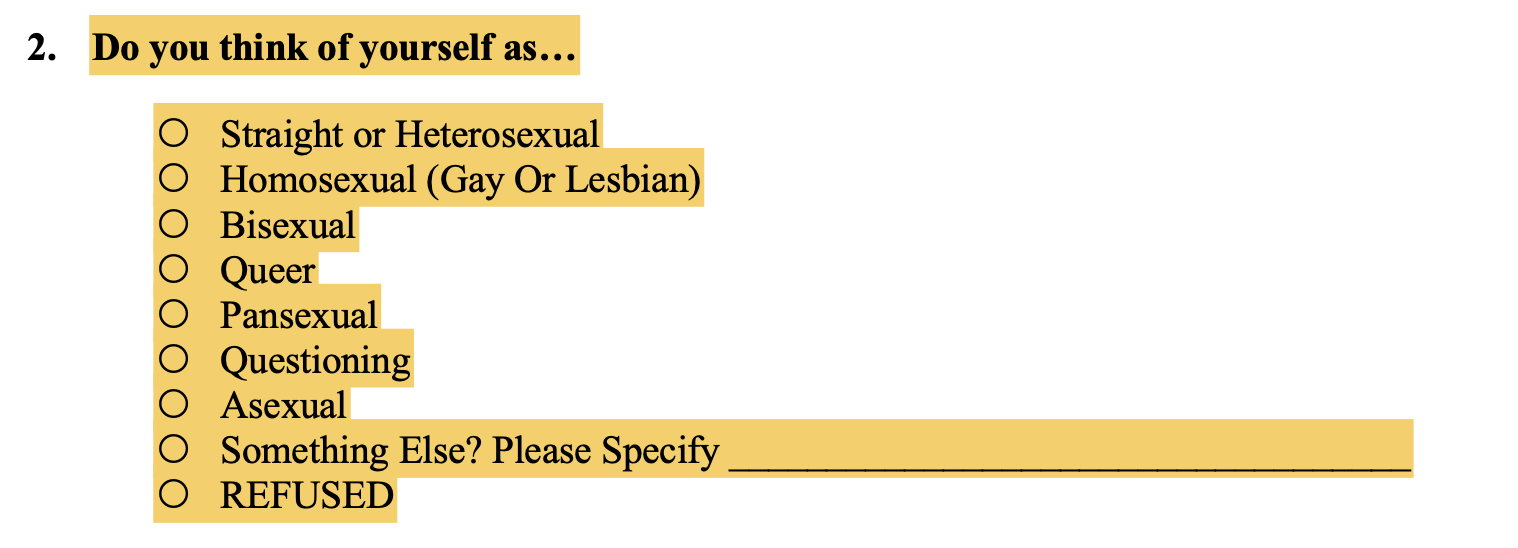 Tips for creating an inclusive environment…
Tips for creating an inclusive environment…
Incorporating an Intersectionality Framework to Understand the Impact of Racism and Heterosexism on the Health Disparities Encountered by LGBTQ+ People of Color
David G. Zelaya, Ph.D.

Assistant Professor
Brown University School of Public Health

New England ATTC
Equity, Diversity, and Inclusion Director
Agenda
Introduction 
Terminology
Intersectionality
Minority stress 
Stressors & Health Disparities
Cultural humility
Evidence-Based Interventions (or lack thereof)
The 4 I’s of Oppression
Idea that one group is better than other; social root of inequality
How ideology is manifested within systems: legal rights, medical, media, education
Mechanism through which people play out discrimination on each other
Internalized narratives of inferiority
(Jones, 2002)
Intersectional Invisibility
[Speaker Notes: what is it? 
less protoyptical identities, further pushed to the margins
more people experience different types of oppression, such as cultural imperialism, marginiazaltion, violence, exclusion. consdier your own patients? implications for research? evidence based?]
Current climate (proximal/distal stressors)…
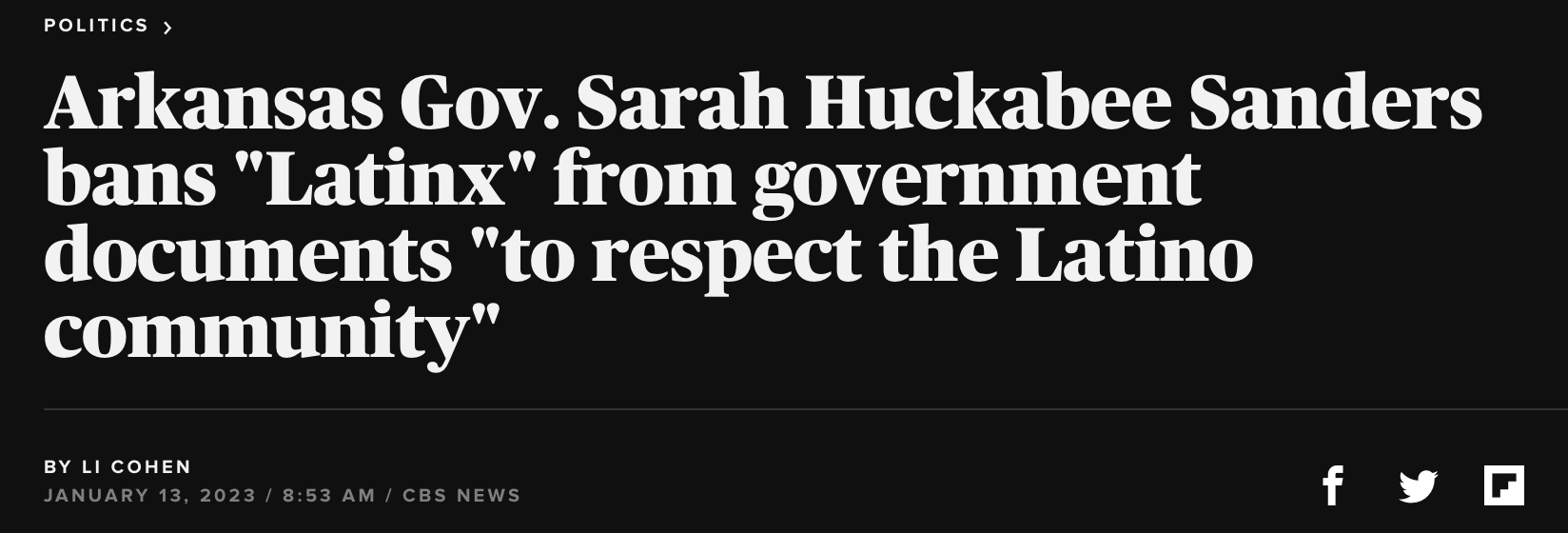 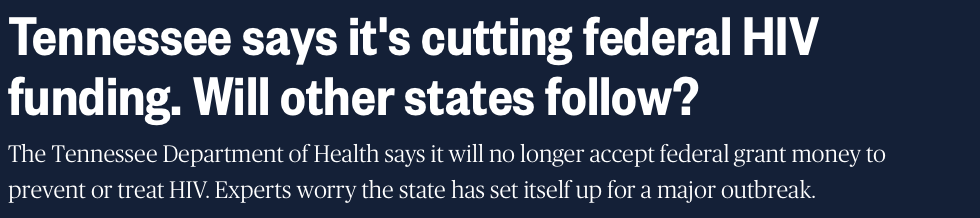 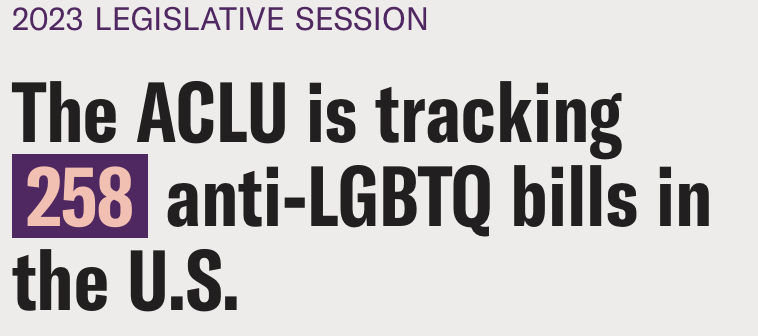 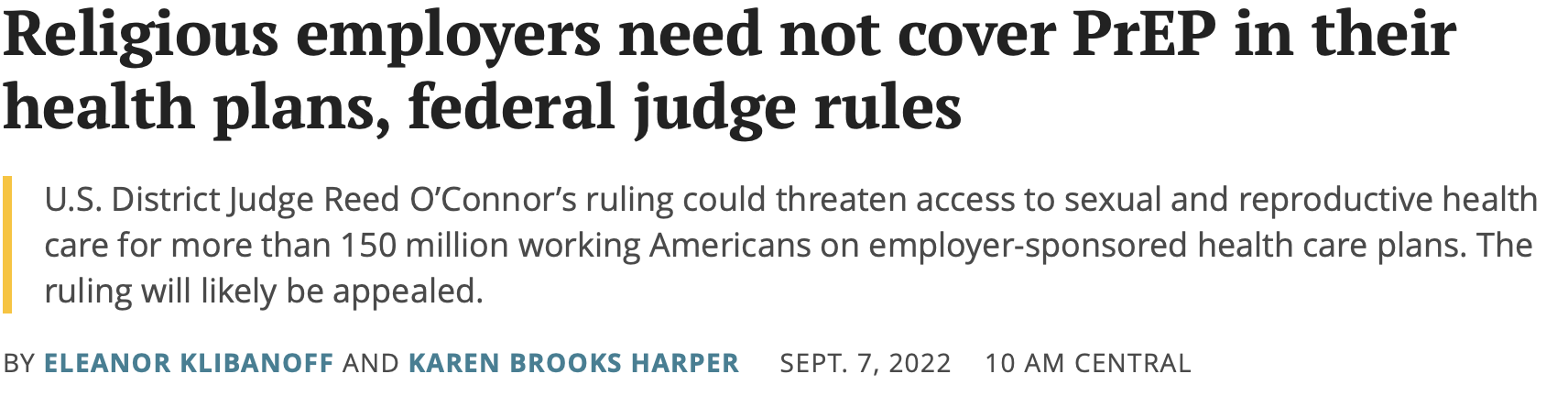 LGBTQ+ PoC Health Disparities
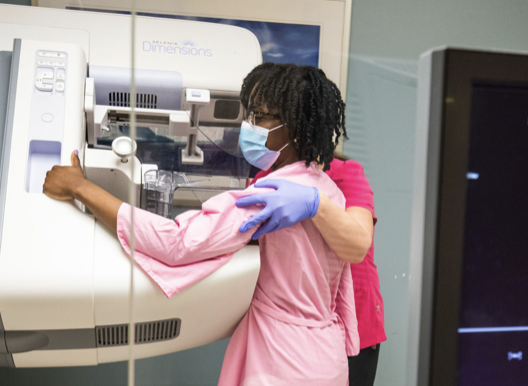 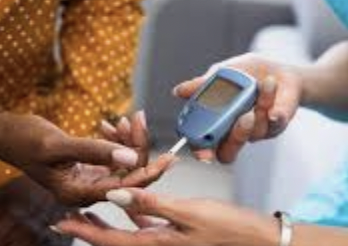 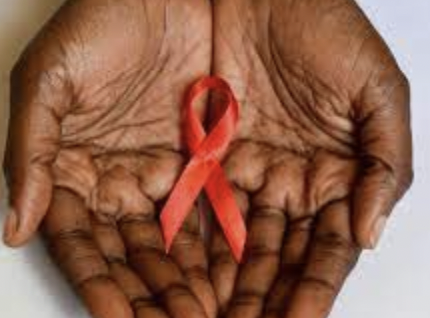 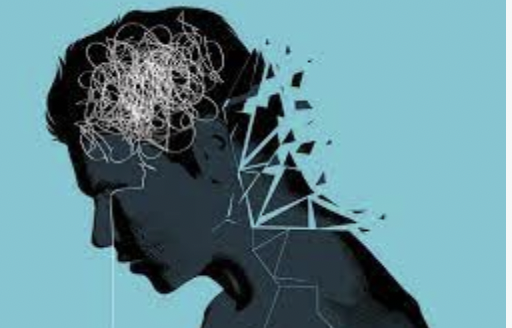 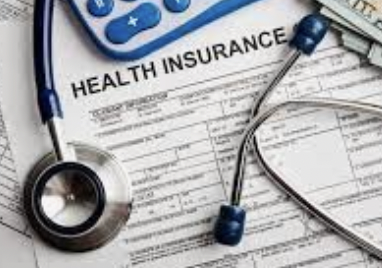 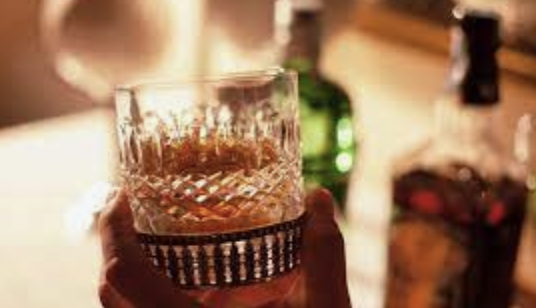 Health Disparities
Health Difference ≠  Health Disparity


Race ≠ Health Disparity
Sexual Orientation ≠ Health Disparity
Gender Identity ≠ Health Disparity



Racism = Health Disparities 
Heterosexism = Health Disparities 
Cis-sexism = Health Disparities
Systems of Oppression
Minority stress has been theorized to exacerbate these disparities and risk
[Speaker Notes: add transitions]
Intersectional lens can help decrease health disparities by making the invisible visible
Addressing intersectionality requires providers to confront own biases
Intersectional Perspective to care
[Speaker Notes: Asking trans man about breast cancer 
“An intersectional lens requires the clinician to confront his or her own biases, whether the presumptions are of commonality or of difference between the clinician and the patient.”
“Understanding clinician–patient interaction through an intersectional lens complicates the picture, challenges assumptions (sometimes yielding surprising information), and potentially clarifies issues that arise between the patient and the clinician” 
Developing a critical self reflective lens that begins with the premise that race, class, and gender, and other axes of social identities are intertwined and mutually constiutitive. Such lens can help advance health disparities research by making the invisible visible]
LGBTQ+ Tools and Resources
Model for adapting  evidence based interventions to be LGBTQ+ affirmative:
Latinx Tools and Resources
Haner Hernández, Ph.D., CPS, CADCII, LADCI
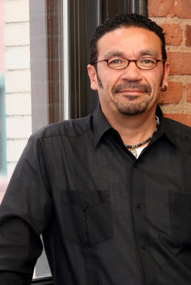 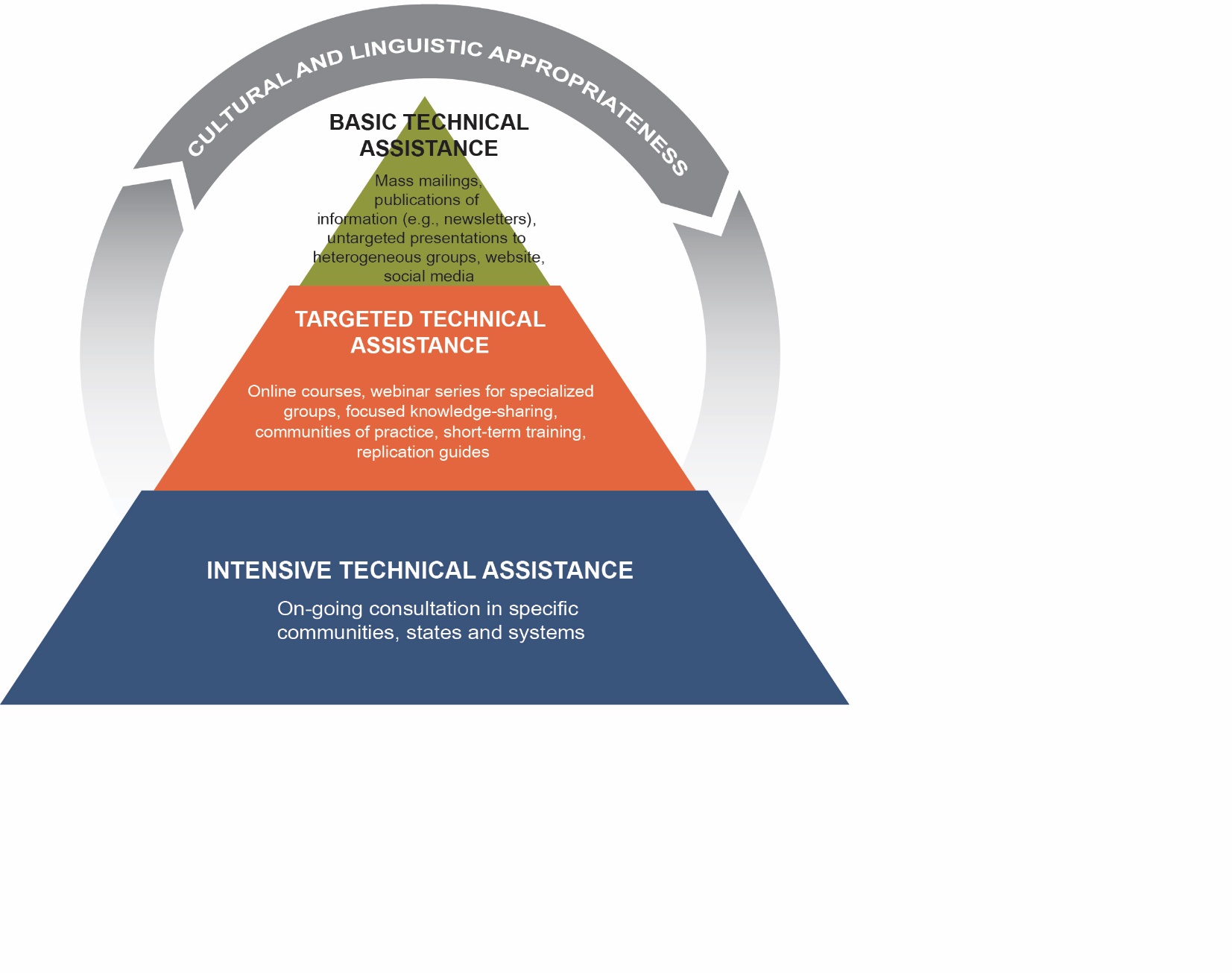 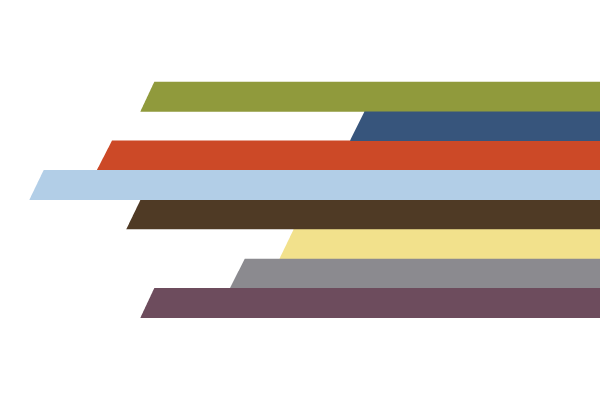 [Speaker Notes: Haner – Q&A

Evolution of cultural competence on a broad scale in the TTC network as well as specific focus on our region]
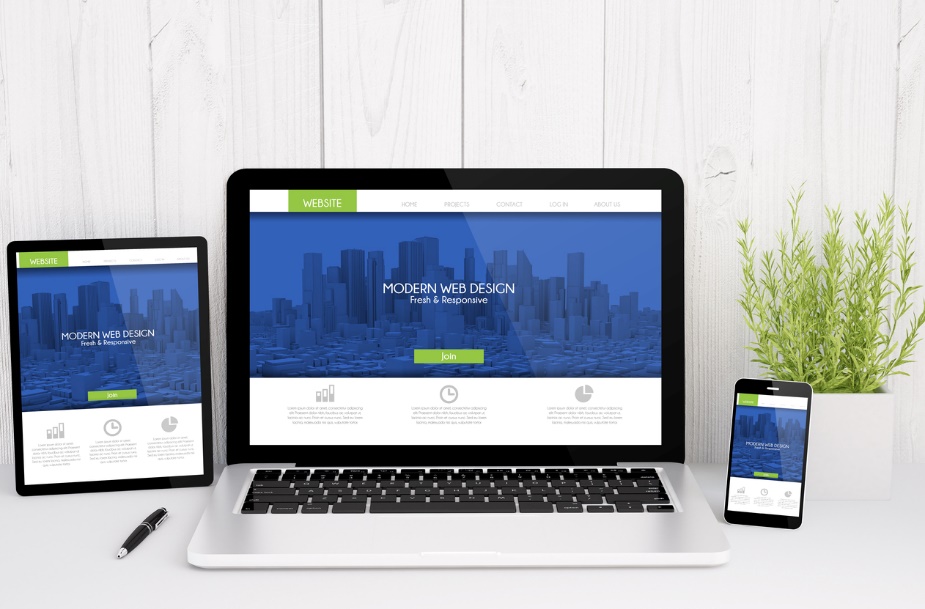 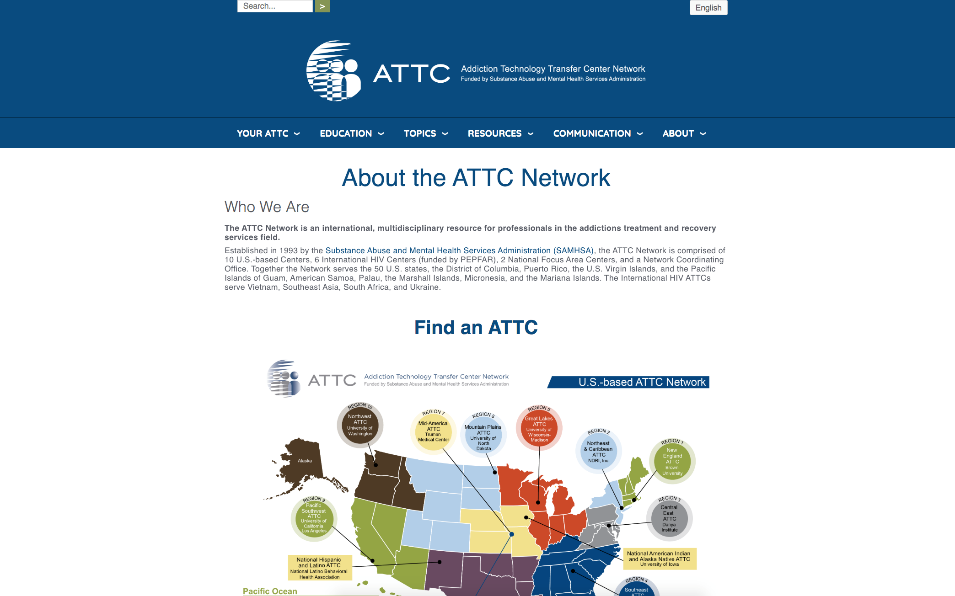 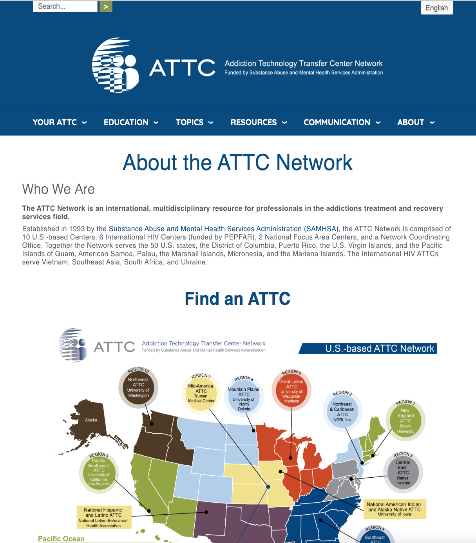 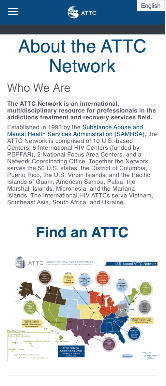 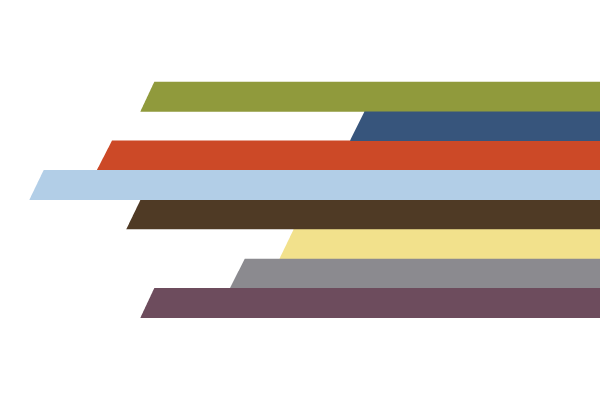 Stay Connected!
Contact us: newenglandattc@brown.edu 
                   
Follow Us on Social:
@BrownCAAS on
@ATTCNewEngland on 

Website (meet our team, get products, view popular topics):
https://attcnetwork.org/centers/new-england-attc/home https://opioidresponsenetwork.org/SubmitTARequest.aspx
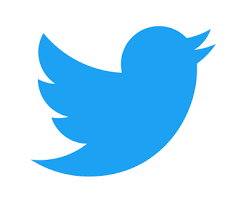 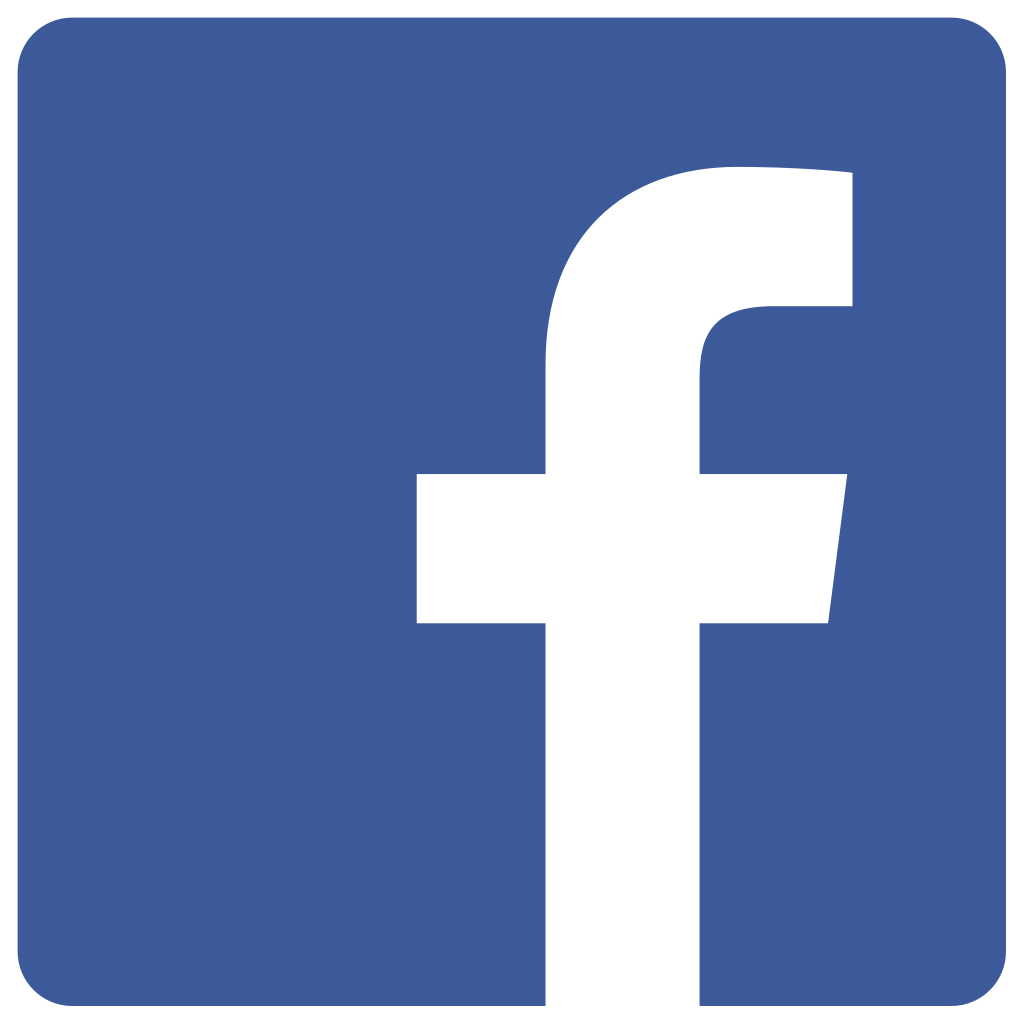 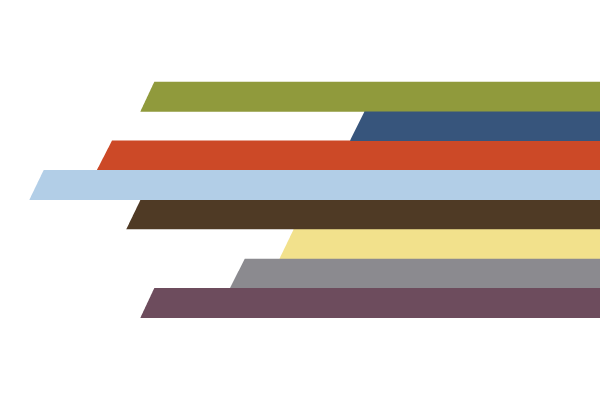 [Speaker Notes: I’ll soon be turning it over to [whomever goes next]. These slides will be shared with you. We hope you will stay connected with us by following us on social media, emailing us if you are interested in customized training or TA, and accessing free resources on our website. For the remainder of the LDP, you will also be in incredibly capable hands with our long-term partner of 29 years, Denise Adams, and our prized team member, Ray Sanchez who really deserves the credit on the New England ATTC side for bringing this program to fruition. 

Please don’t hesitate to reach out if you have any questions or if we can be of service!]